ĐÁP CA 
SAU CHÚA NHẬT XIV 
THƯỜNG NIÊN
THỨ HAI
SAU CHÚA NHẬT XIV
THƯỜNG NIÊN
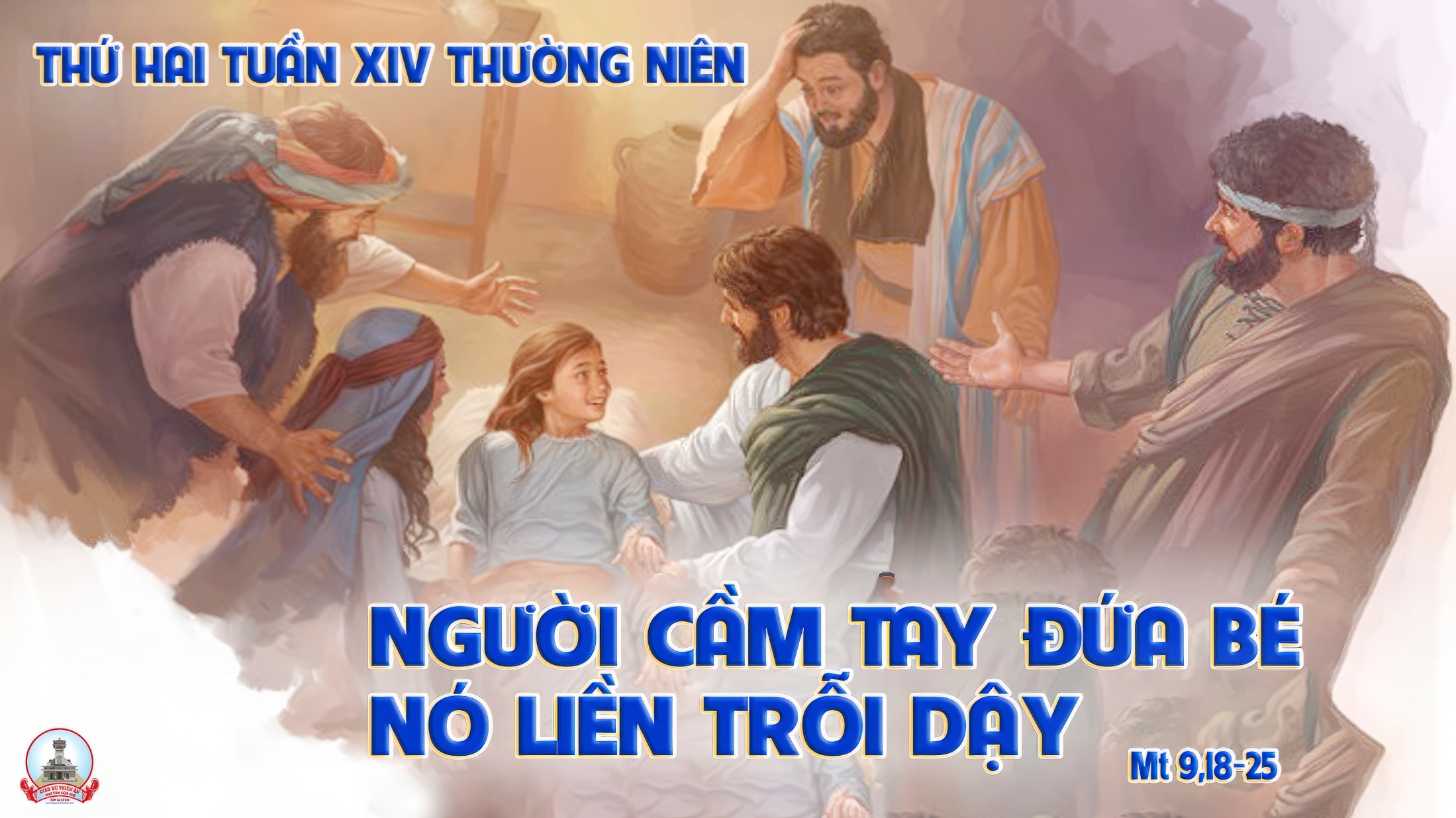 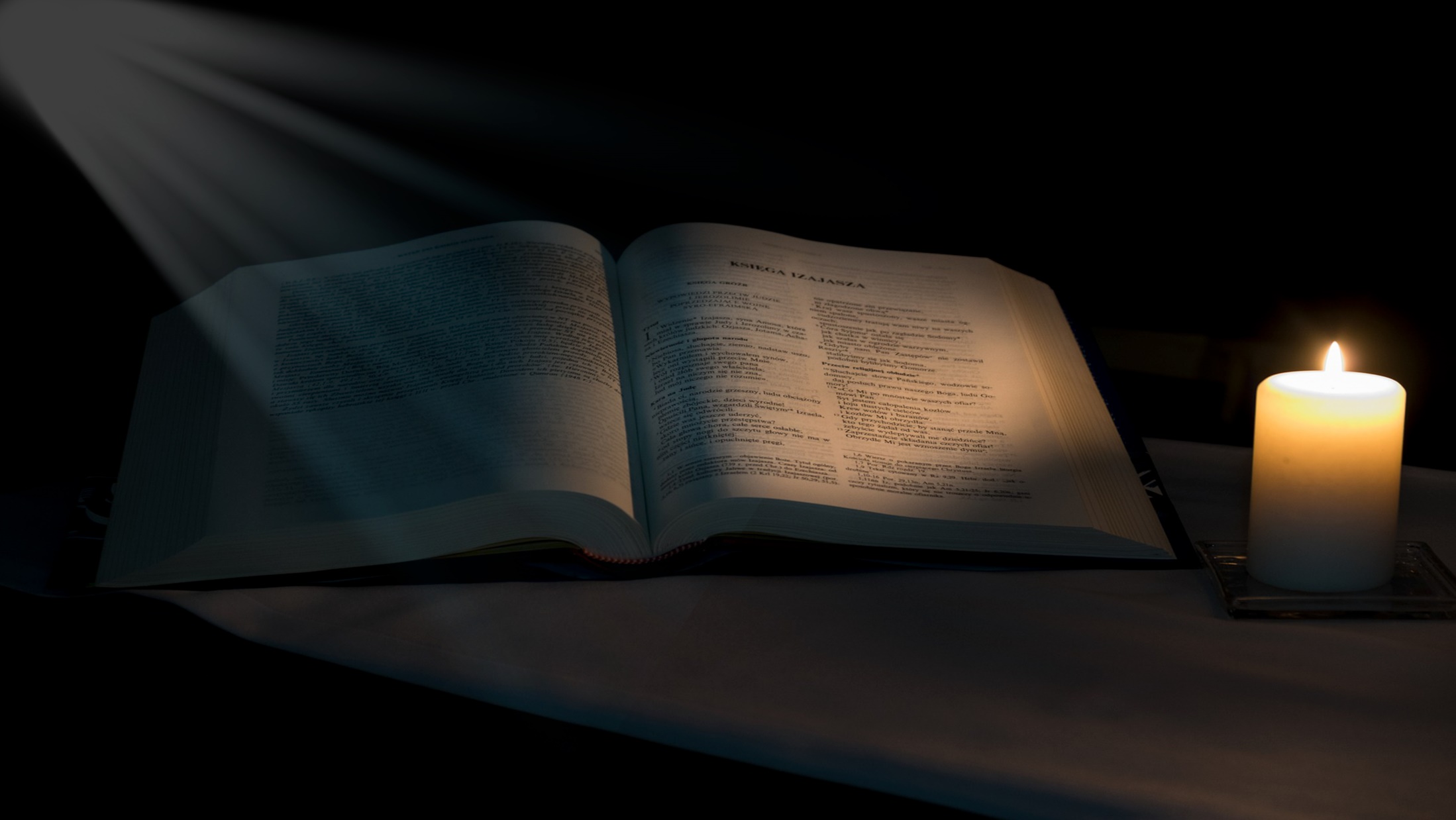 Ta sẽ lập với ngươi một hôn ước vĩnh cửu.
Bài trích sách ngôn sứ Hô-sê.
Đáp ca:
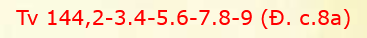 Chúa là Đấng từ bi nhân hậu.
Alleluia-Alleluia:
Đấng Cứu Độ chúng ta là Đức Giê-su Ki-tô đã tiêu diệt thần chết, và đã dùng Tin Mừng mà làm sáng tỏ phúc trường sinh.
Alleluia:
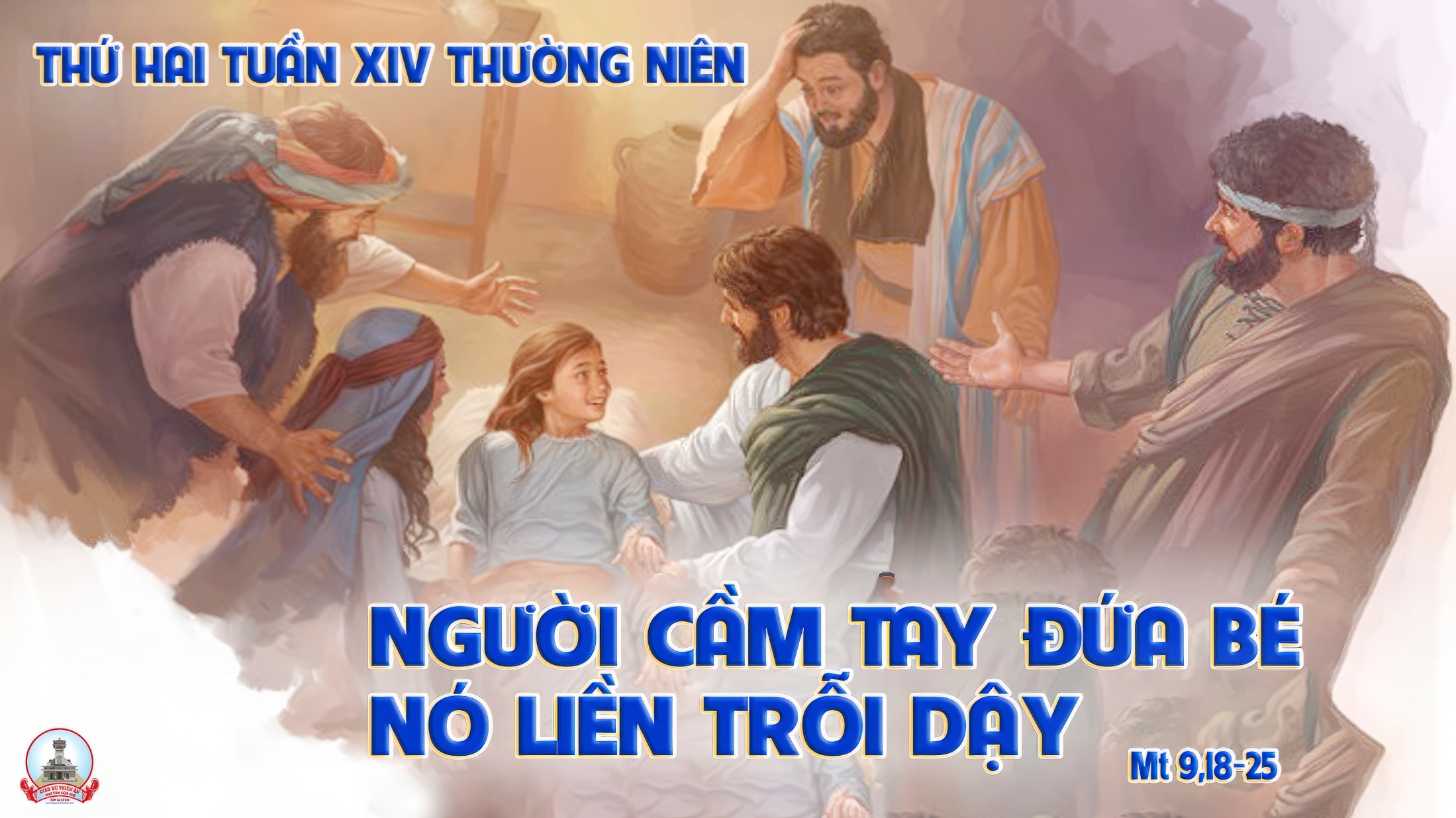 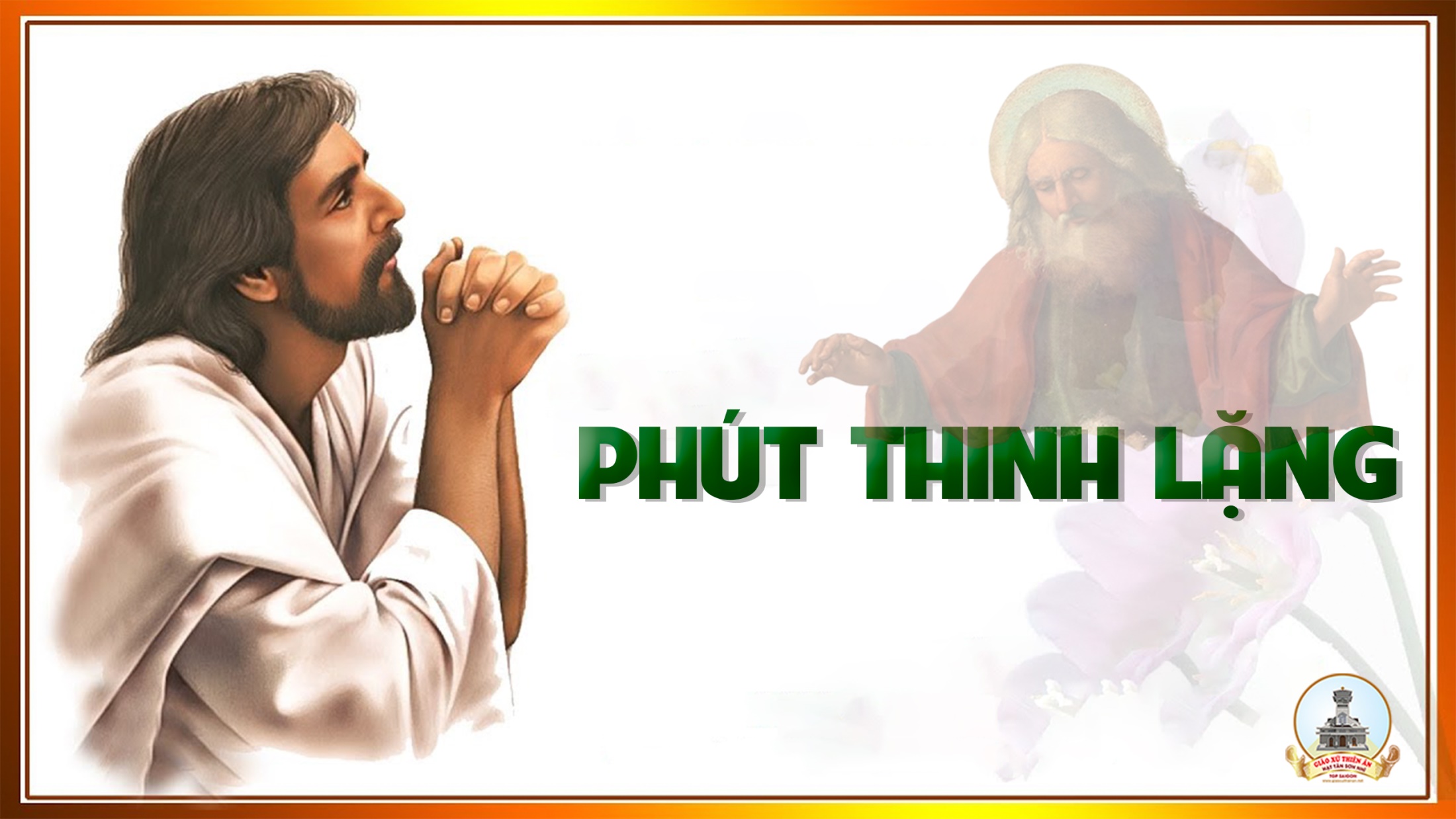 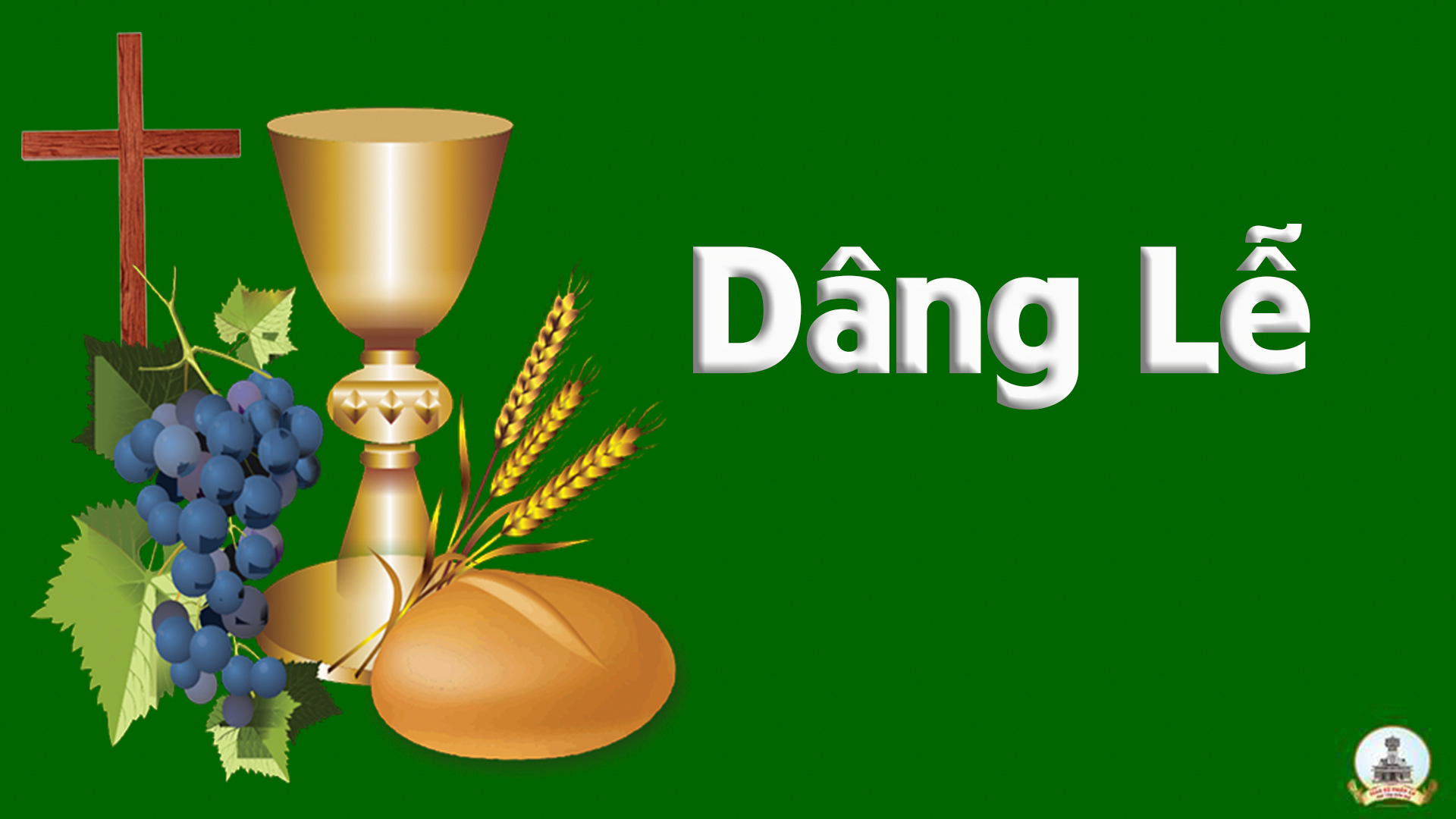 THỨ BA
SAU CHÚA NHẬT XIV
THƯỜNG NIÊN
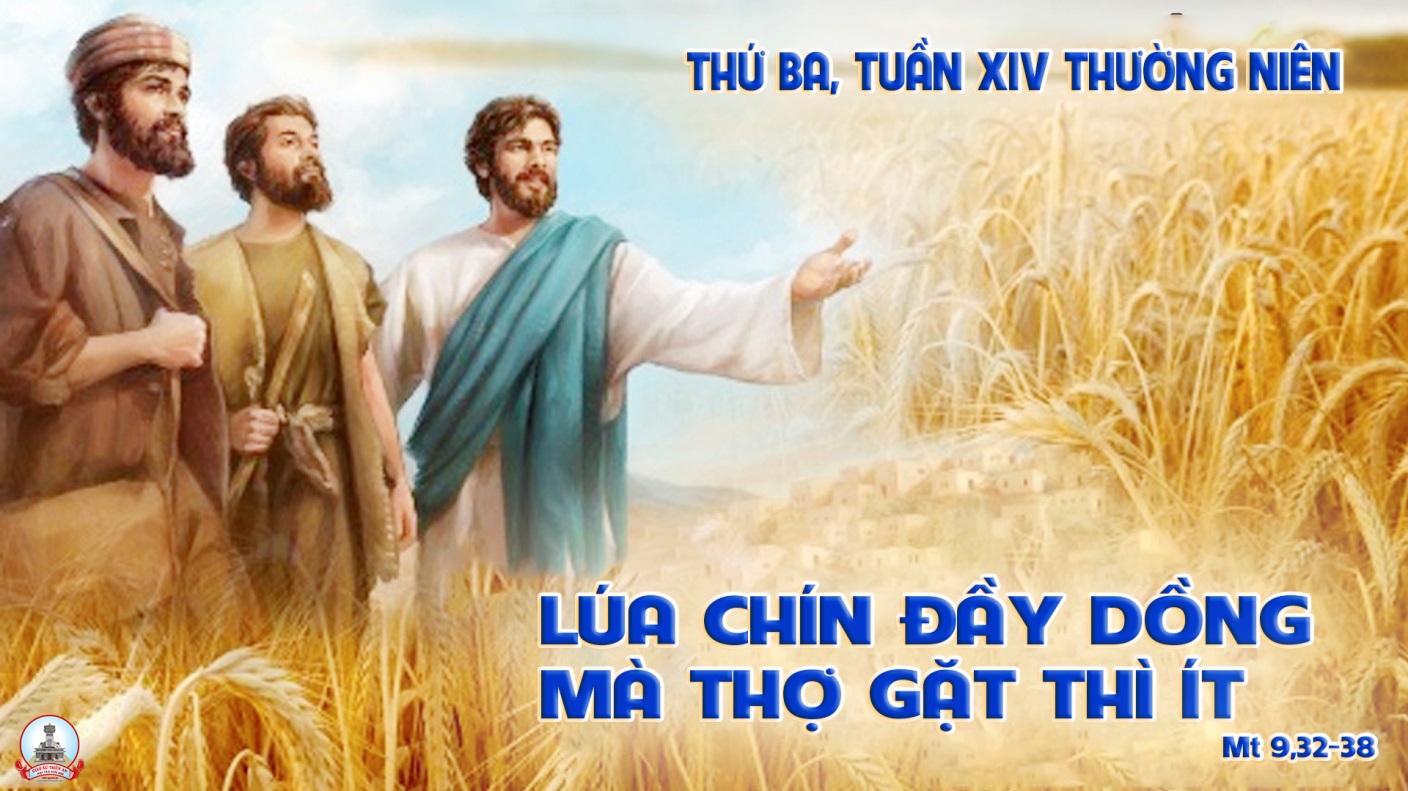 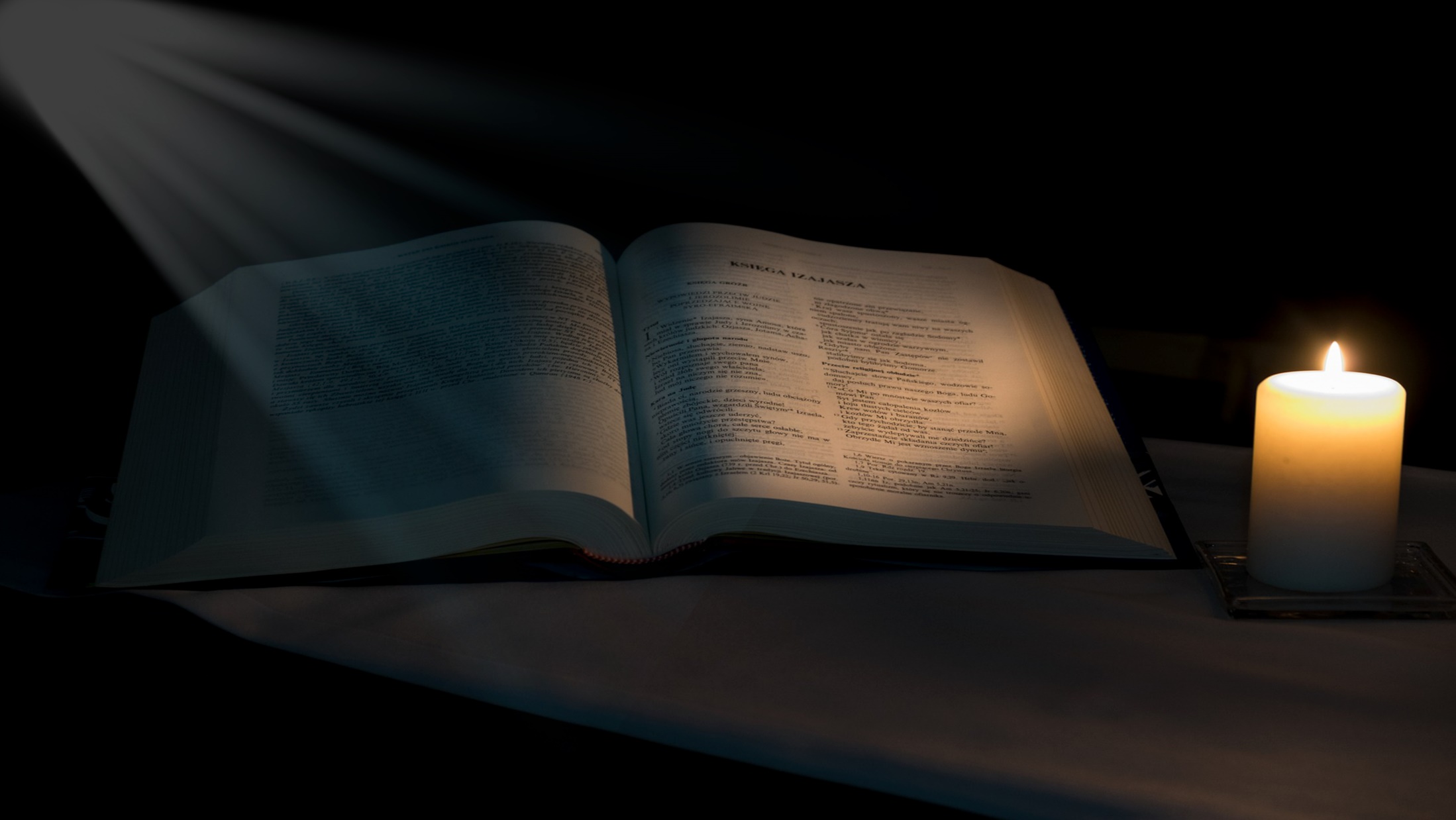 Chúng gieo gió thì phải gặt bão.
Bài trích sách ngôn sứ Hô-sê.
Đáp ca:
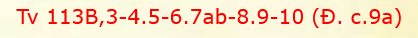 Nhà Ít-ra-en, hãy tin cậy Chúa.
Alleluia-Alleluia:
Tôi chính là Mục Tử nhân lành. Tôi biết chiên của tôi, và chiên của tôi biết tôi.
Alleluia:
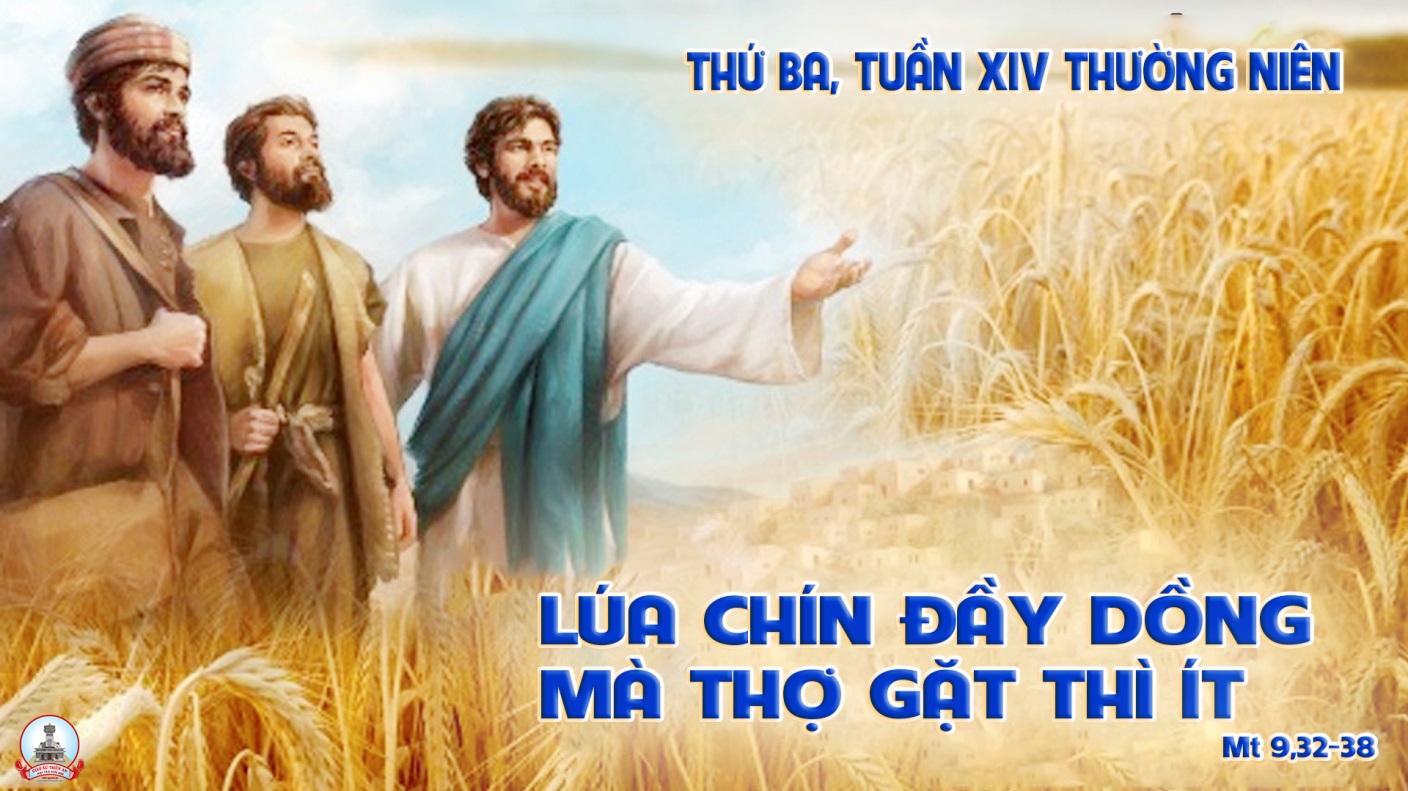 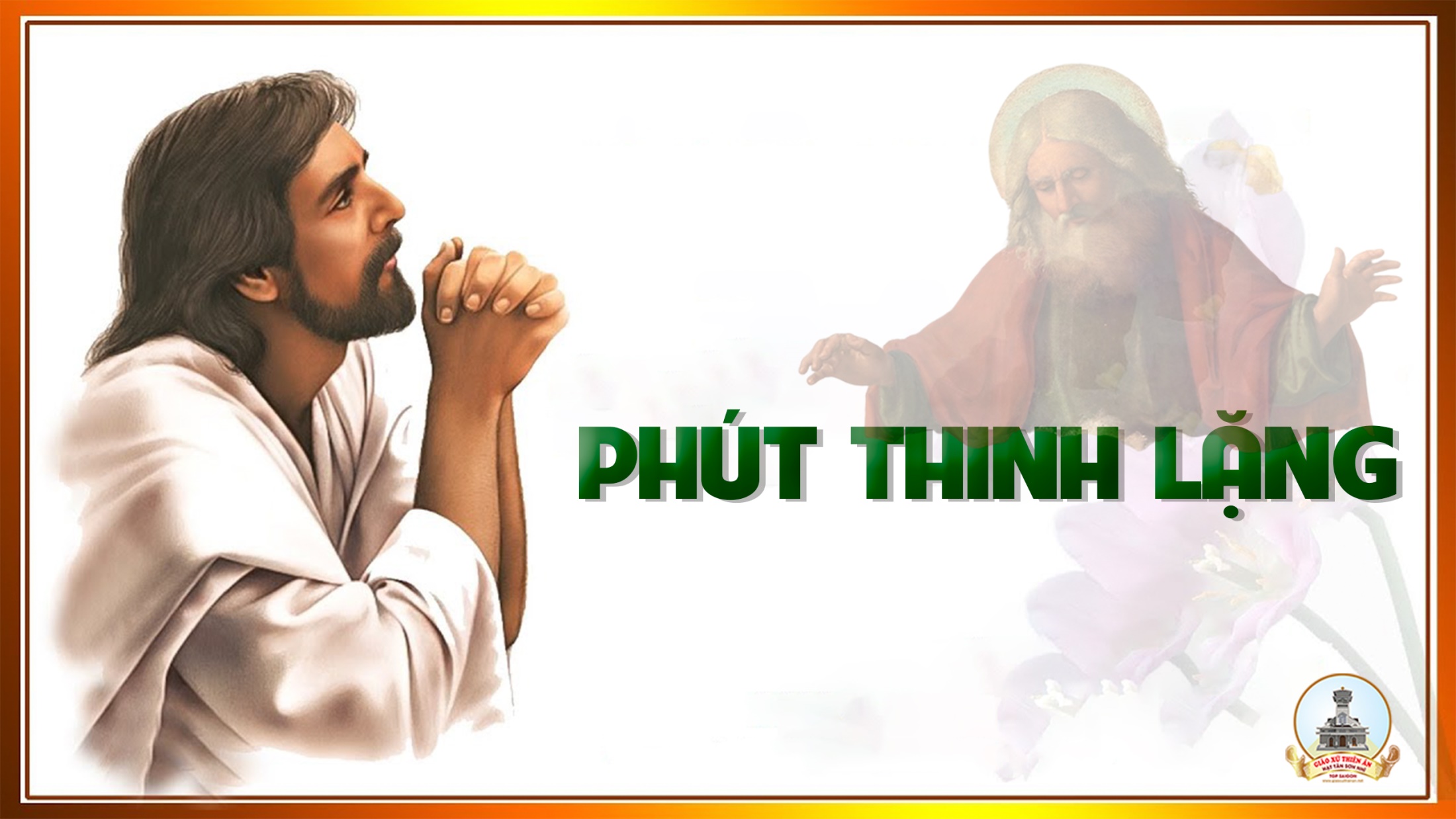 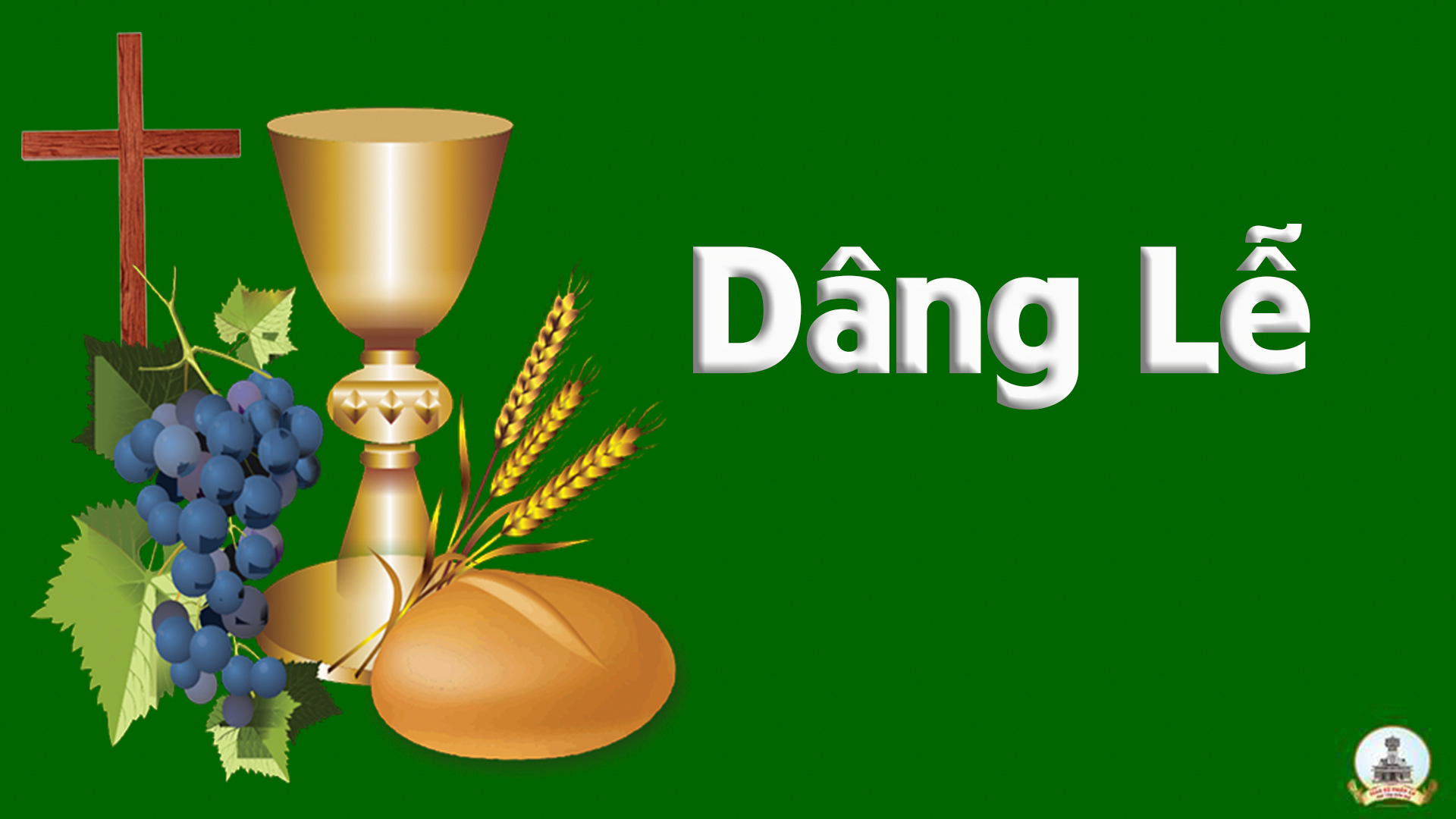 THỨ TƯ
SAU CHÚA NHẬT XIV
THƯỜNG NIÊN
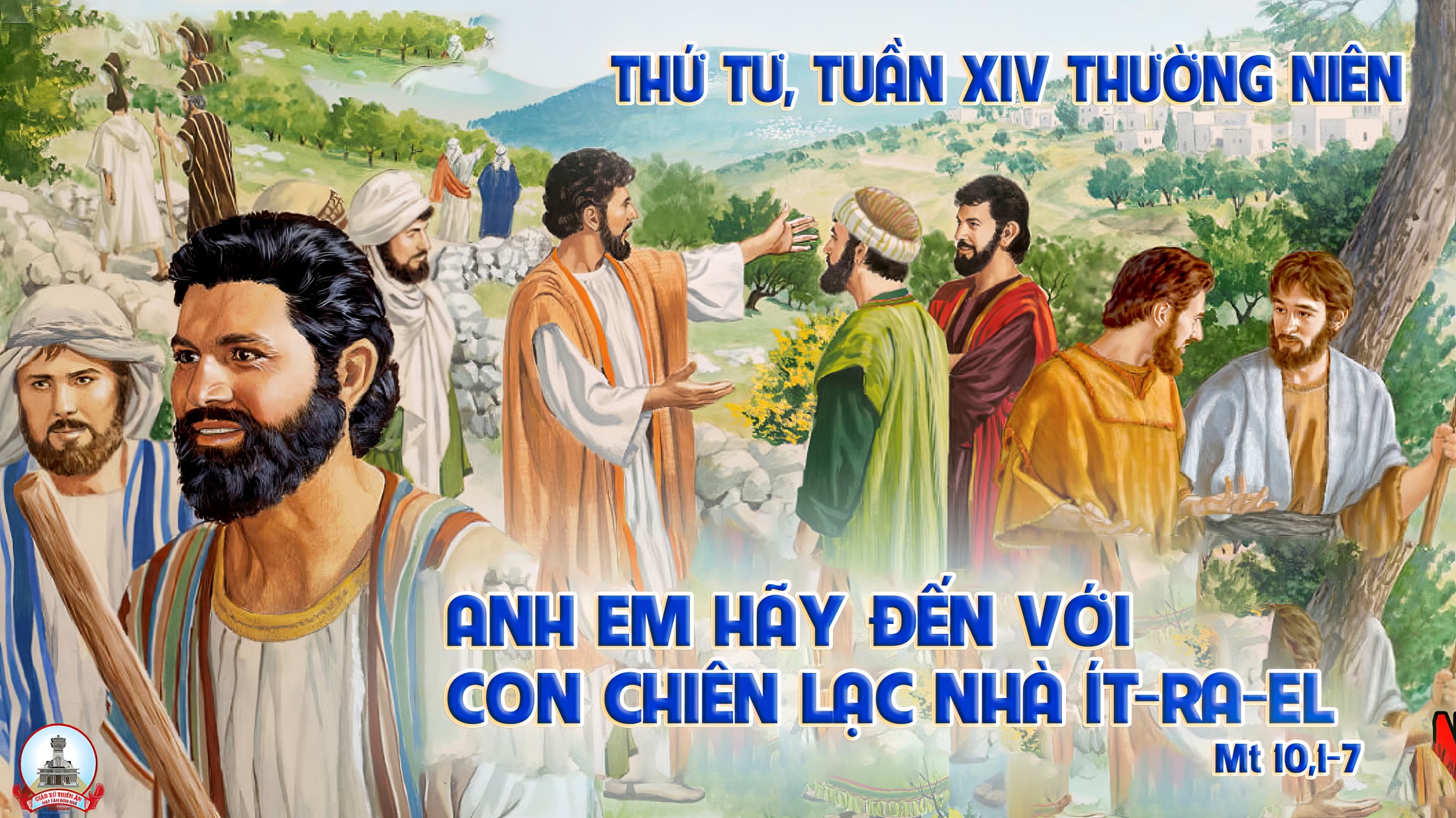 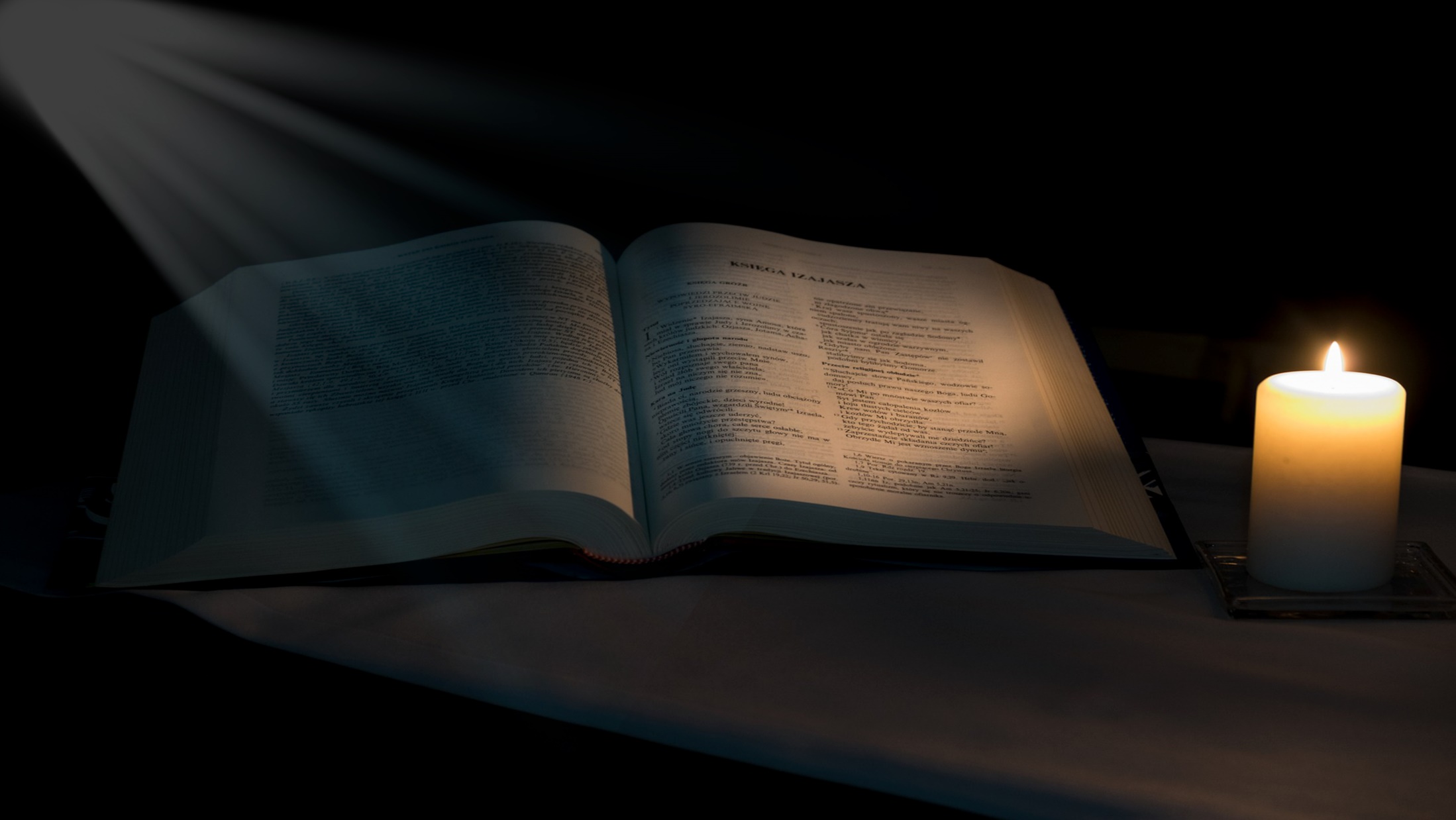 Đây là thời kiếm tìm Đức Chúa.
Bài trích sách ngôn sứ Hô-sê.
Đáp ca:
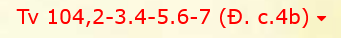 Hãy không ngừng tìm kiếm Thánh Nhan.
Alleluia-Alleluia:
Chúa nói : Triều đại Thiên Chúa đã đến gần. Anh em hãy sám hối và tin vào Tin Mừng.
Alleluia:
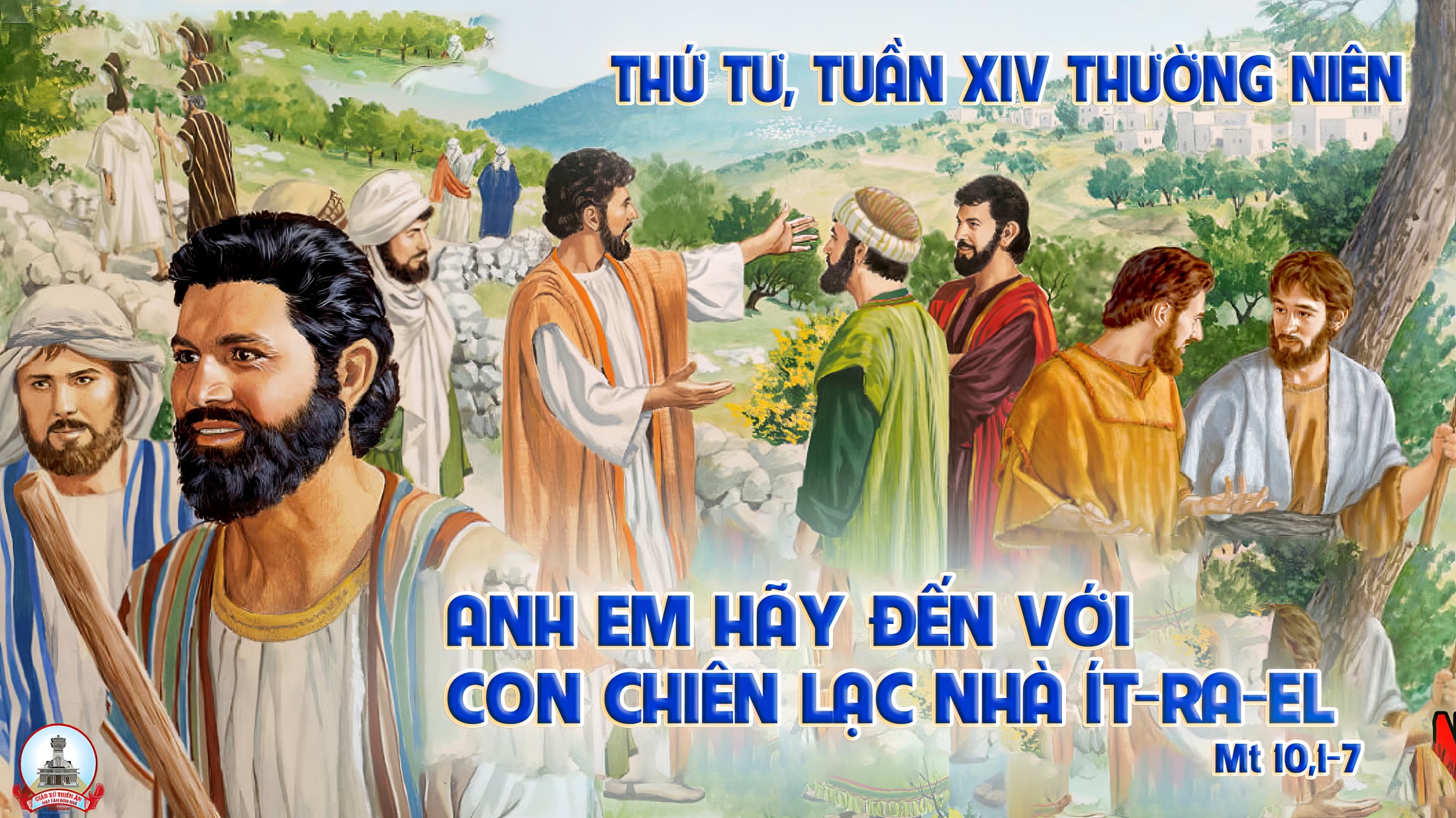 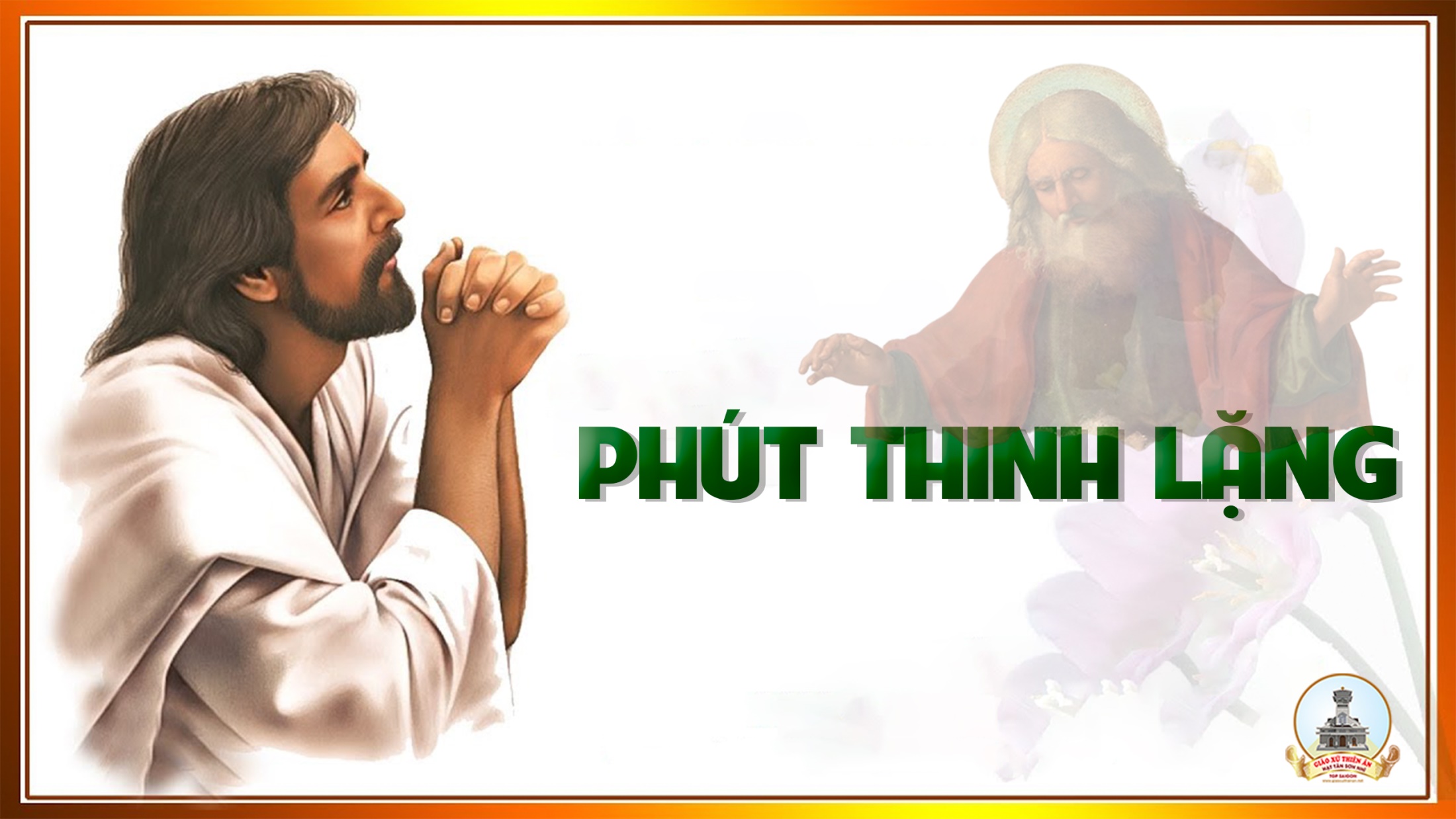 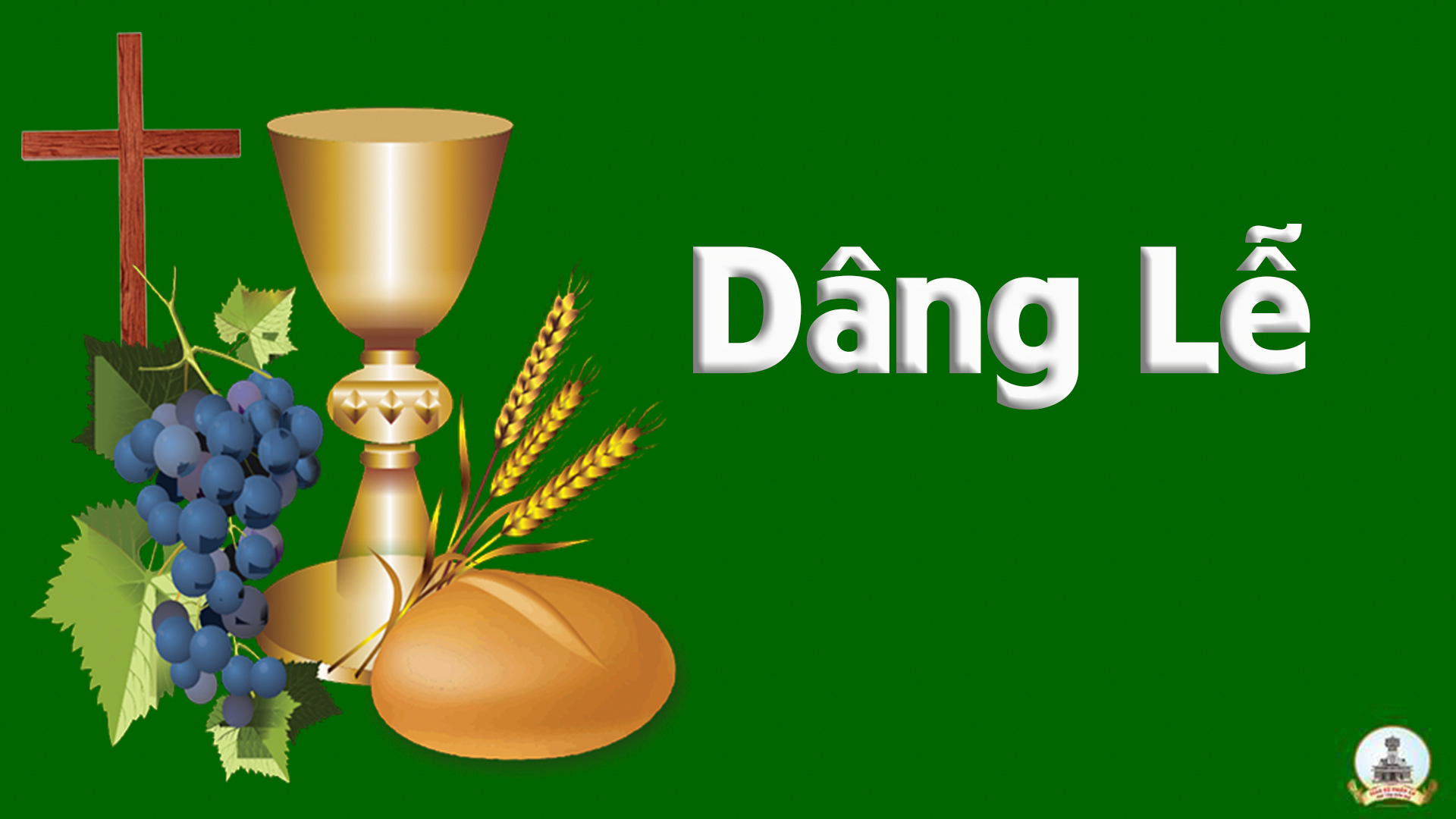 THỨ NĂM
SAU CHÚA NHẬT XIVTHƯỜNG NIÊN
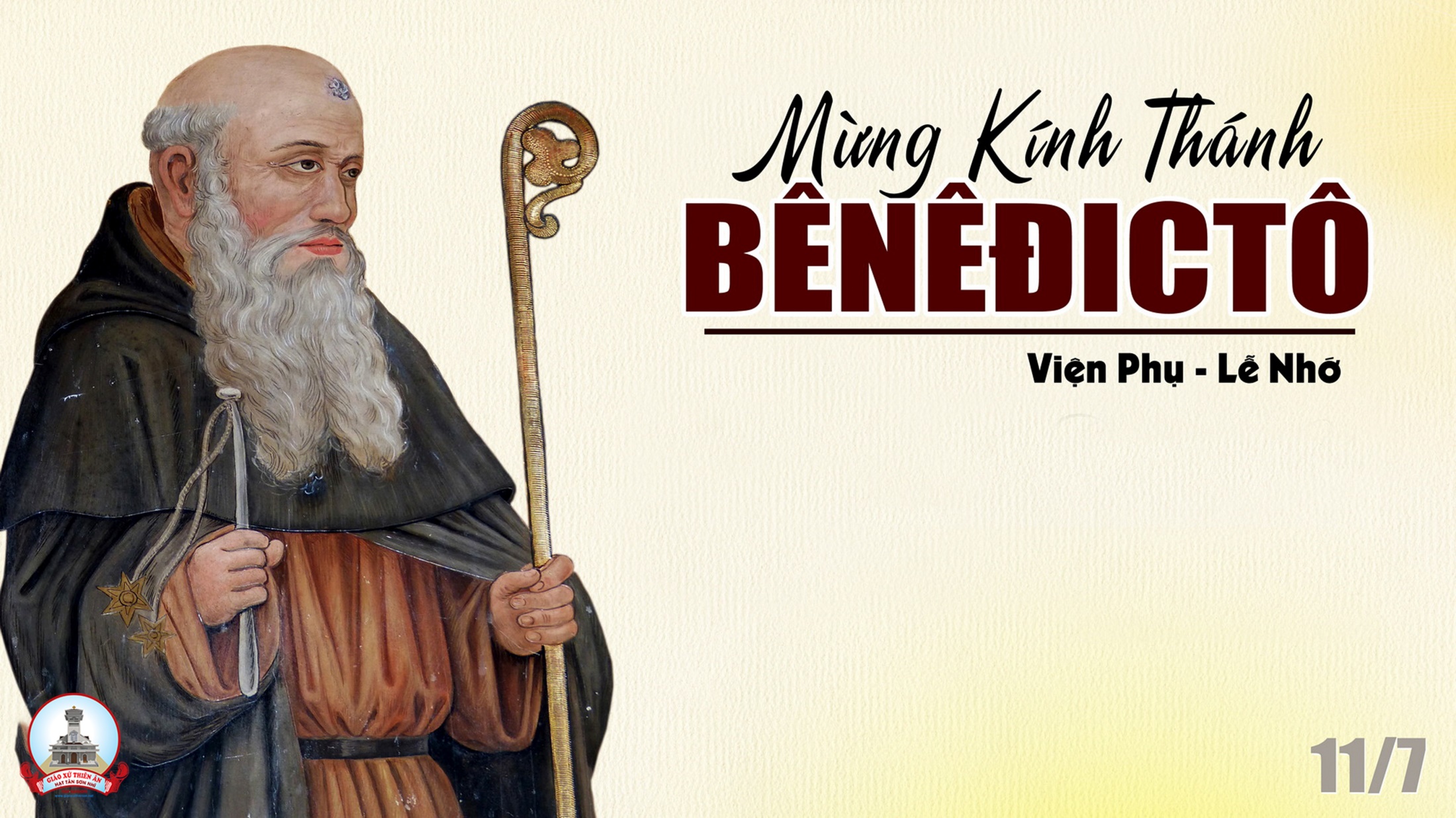 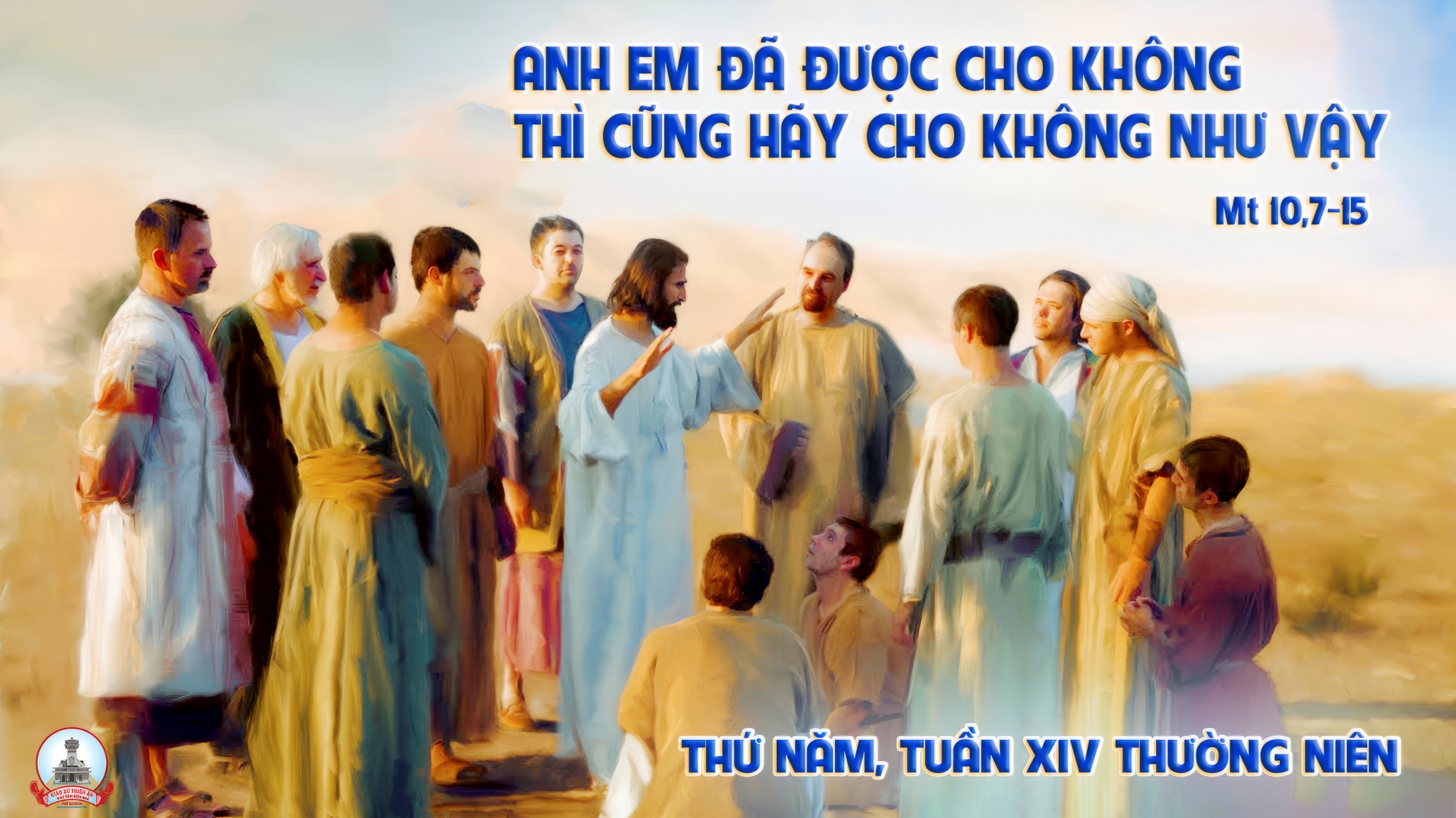 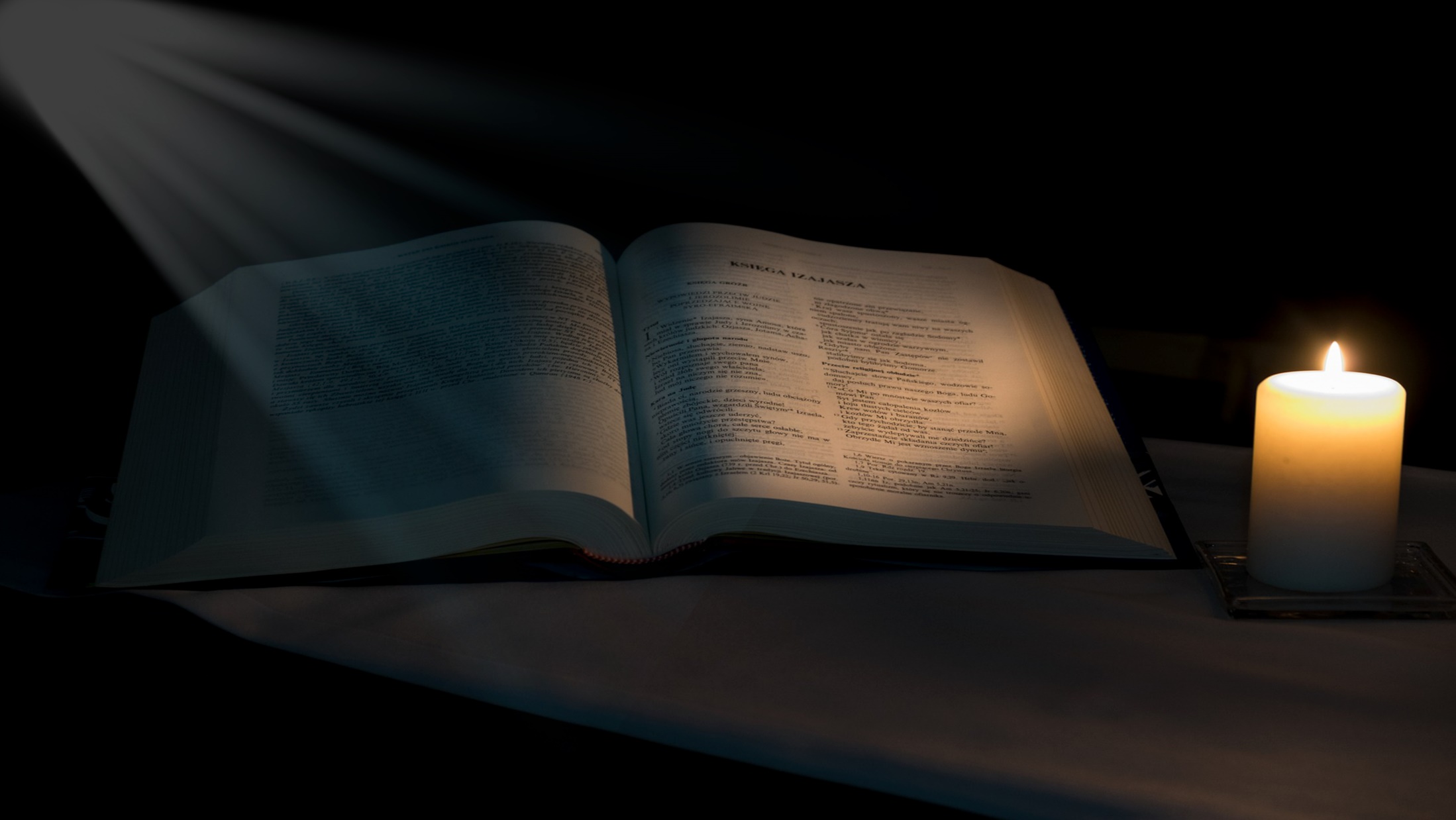 Trái tim Ta thổn thức.
Bài trích sách ngôn sứ Hô-sê.
Đáp ca:
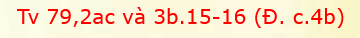 Lạy Chúa, xin toả ánh tôn nhan rạng ngời,
để chúng con được ơn cứu độ.
Alleluia-Alleluia:
Triều đại Thiên Chúa đã đến gần. Anh em hãy sám hối và tin vào Tin Mừng.
Alleluia:
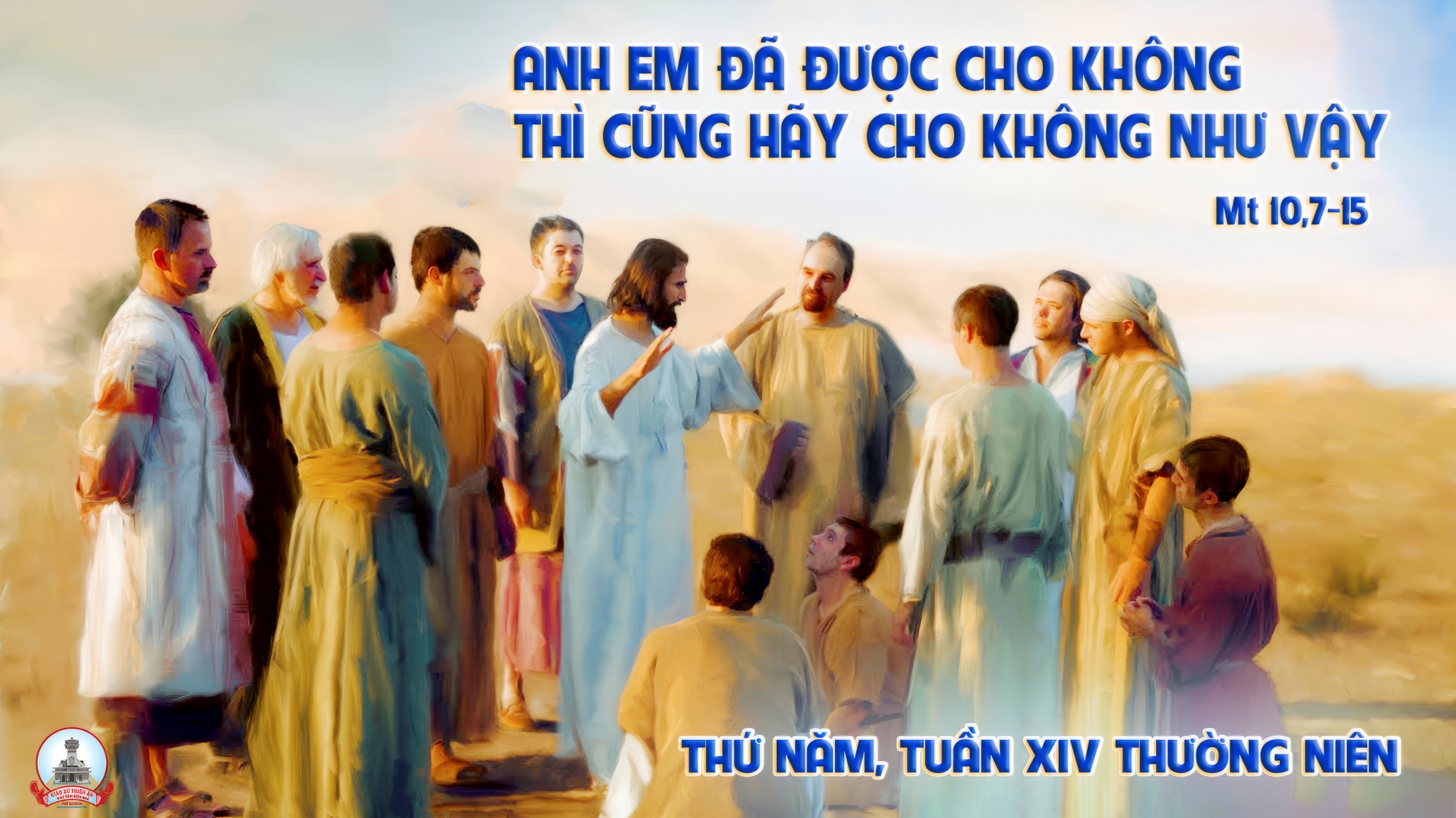 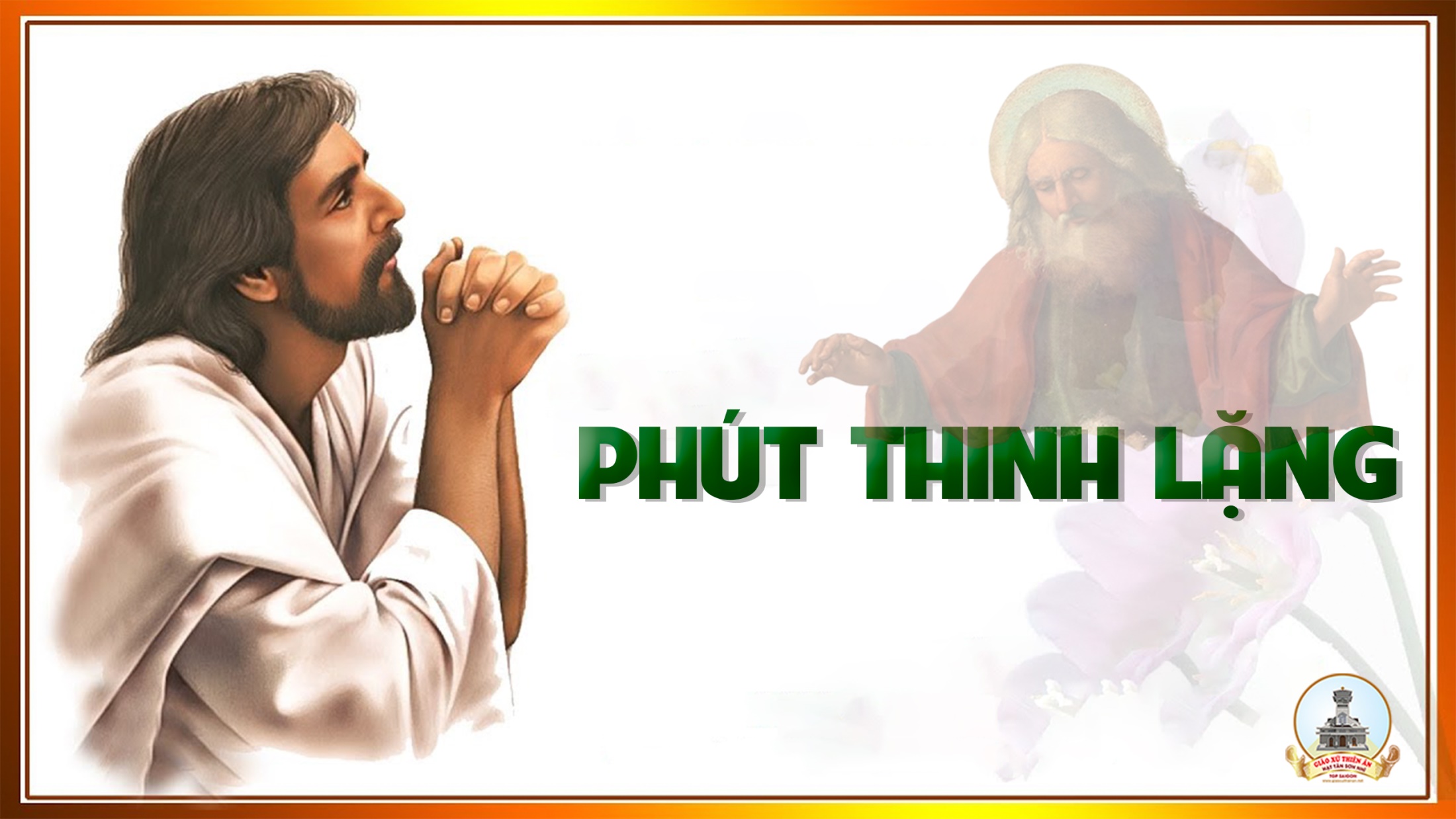 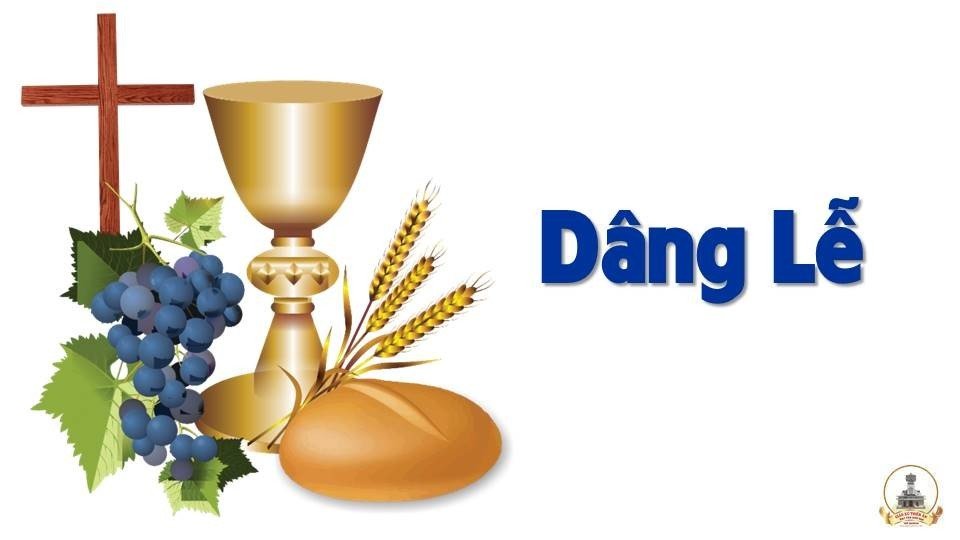 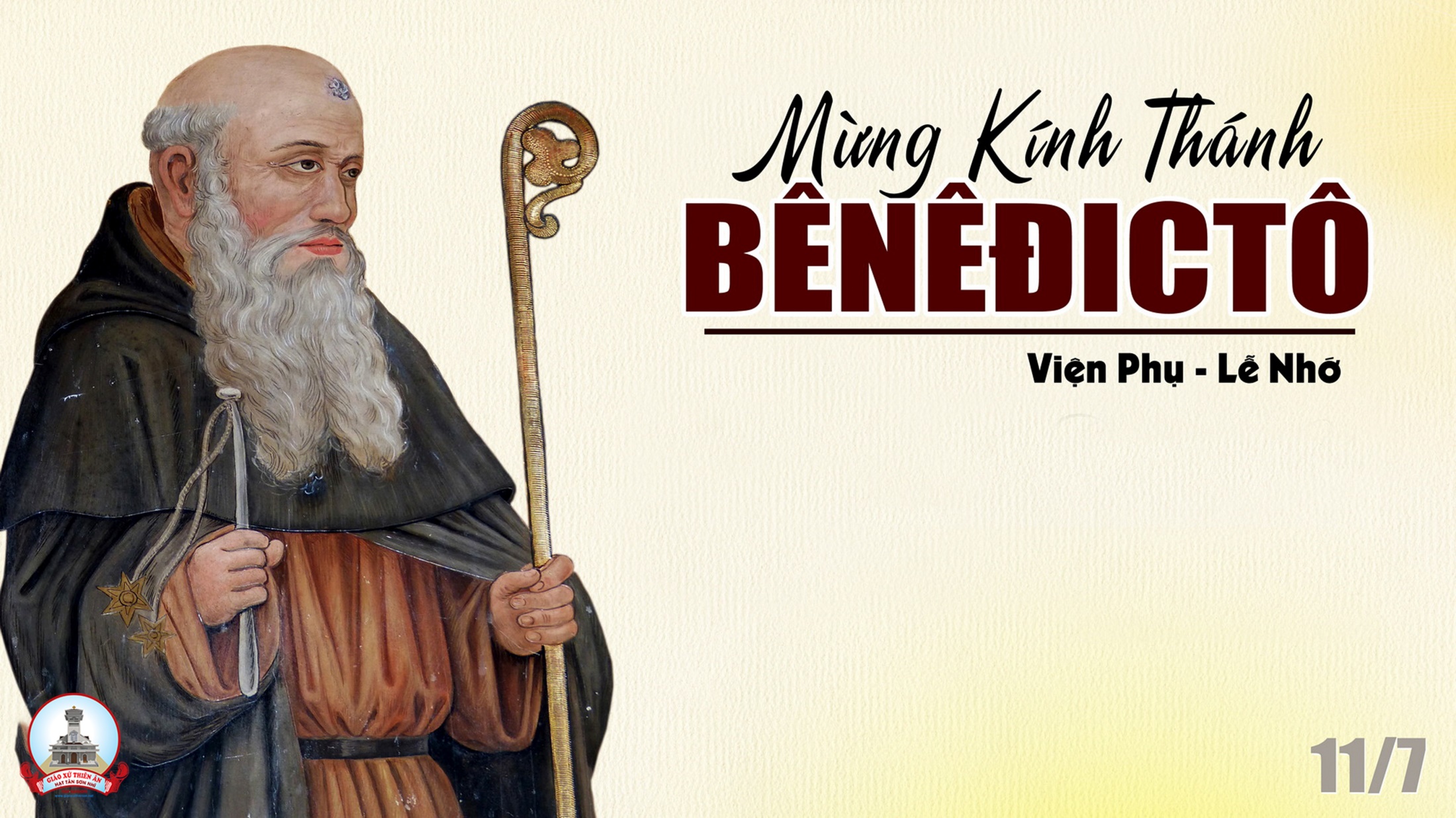 THỨ SÁU
SAU CHÚA NHẬT XIV 
THƯỜNG NIÊN
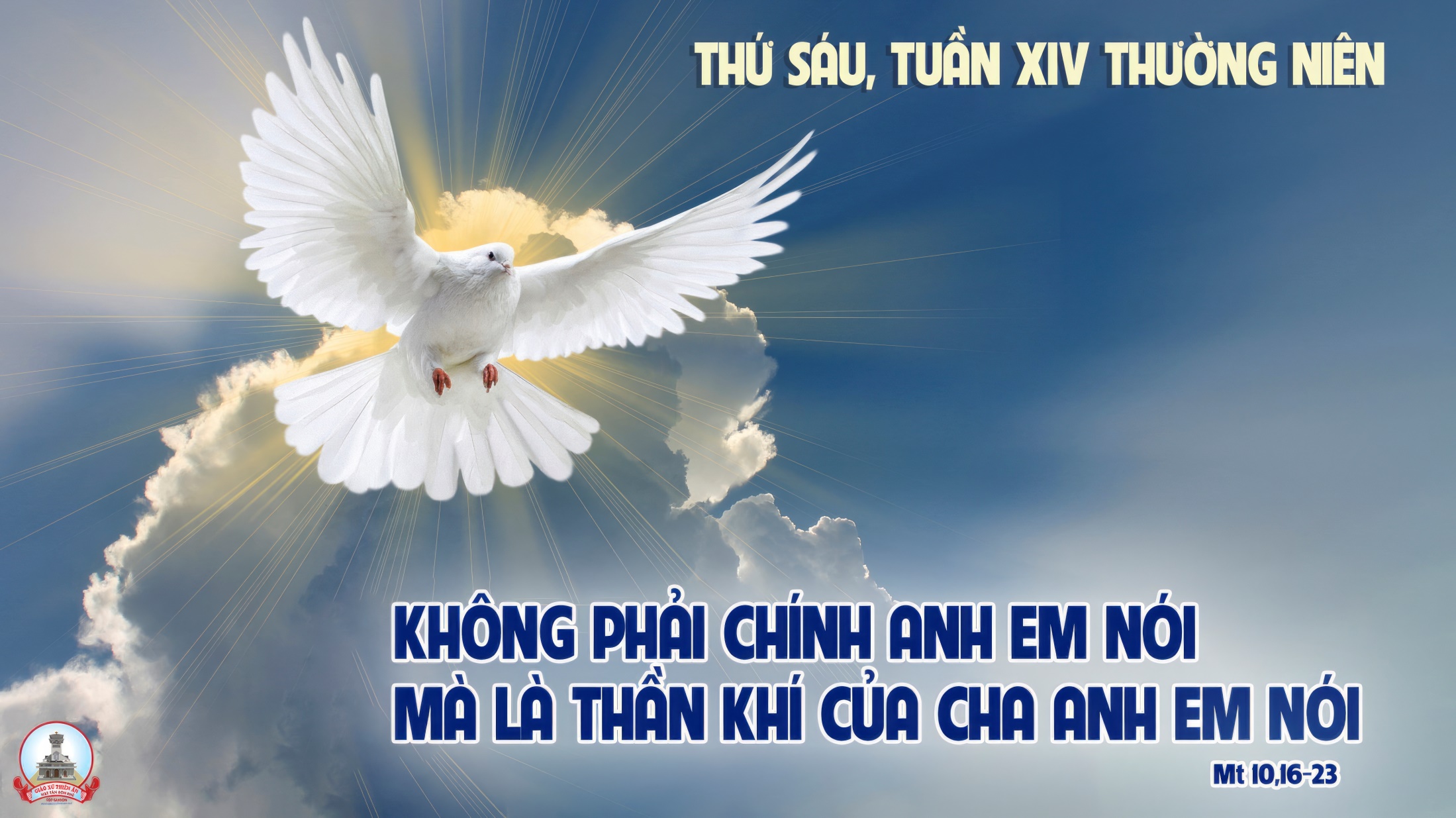 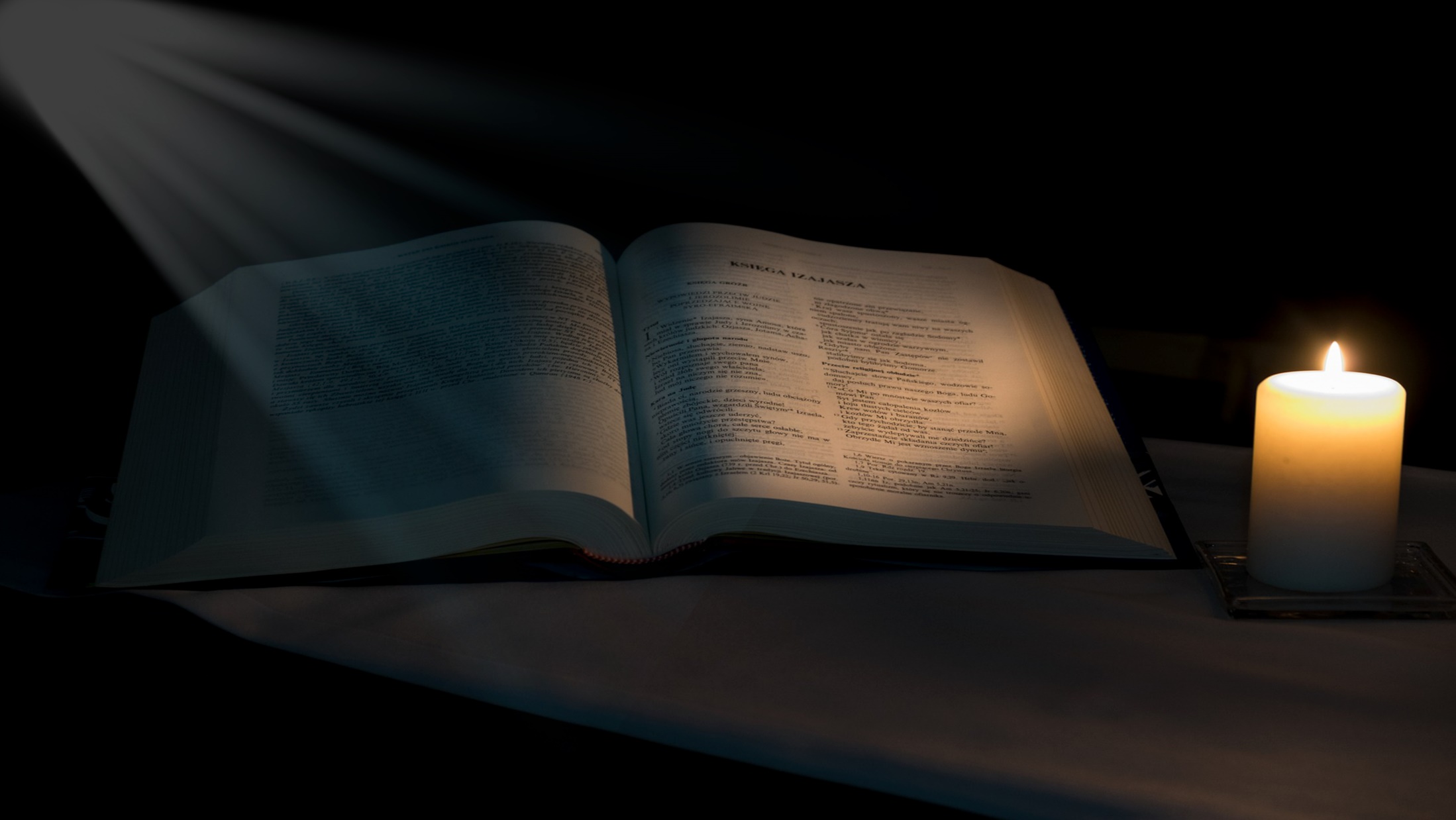 Chúng con sẽ chẳng gọi là thần những sản phẩm tay chúng con làm ra.
Bài trích sách ngôn sứ Hô-sê.
Đáp ca:
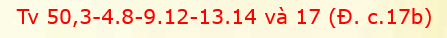 Xin cho con cất tiếng ngợi khen Ngài.
Alleluia-Alleluia:
Khi nào Thần Khí sự thật đến, Người sẽ dẫn anh em tới sự thật toàn vẹn, và sẽ làm cho anh em nhớ lại mọi điều Thầy đã nói với anh em.
Alleluia:
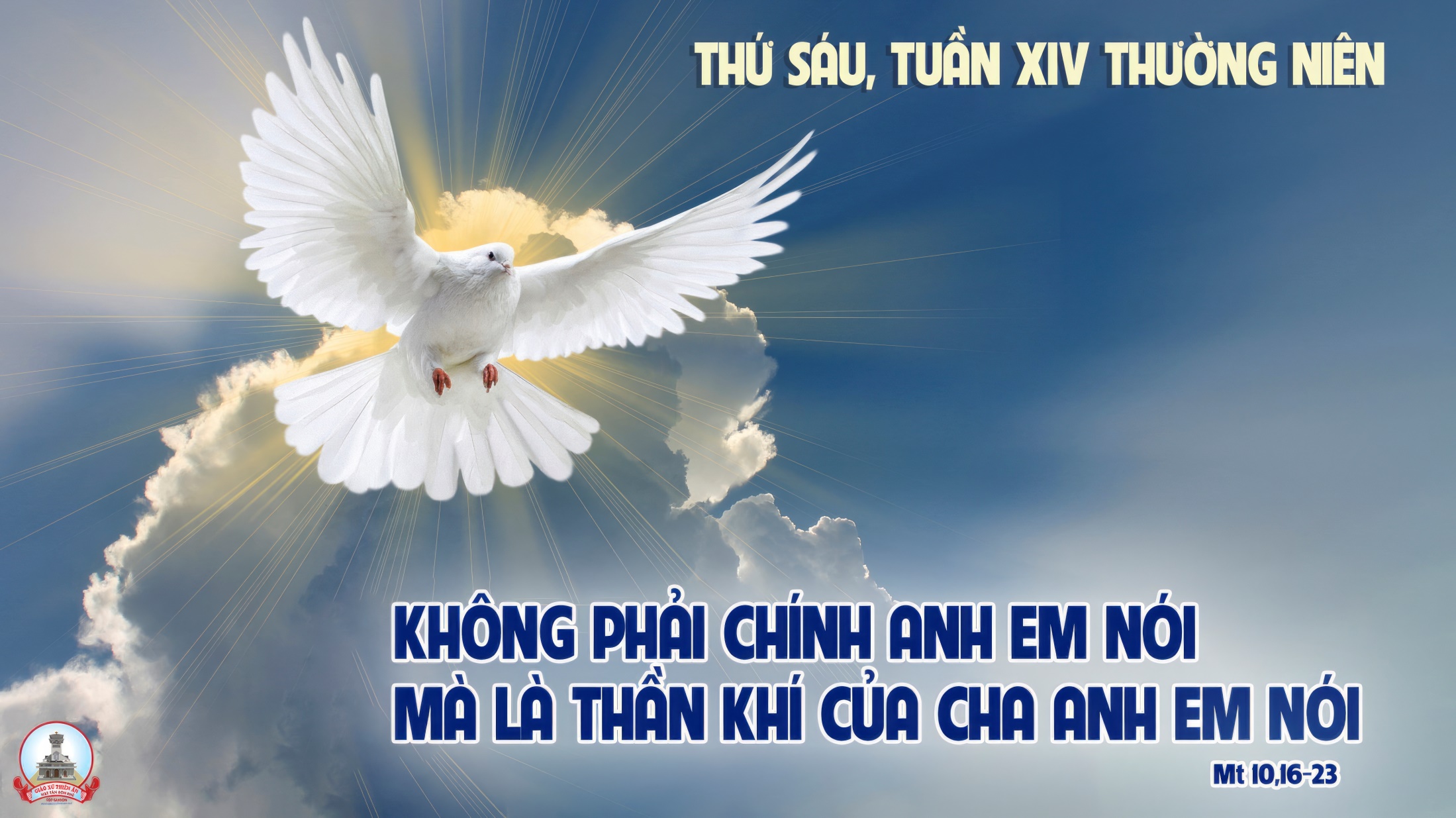 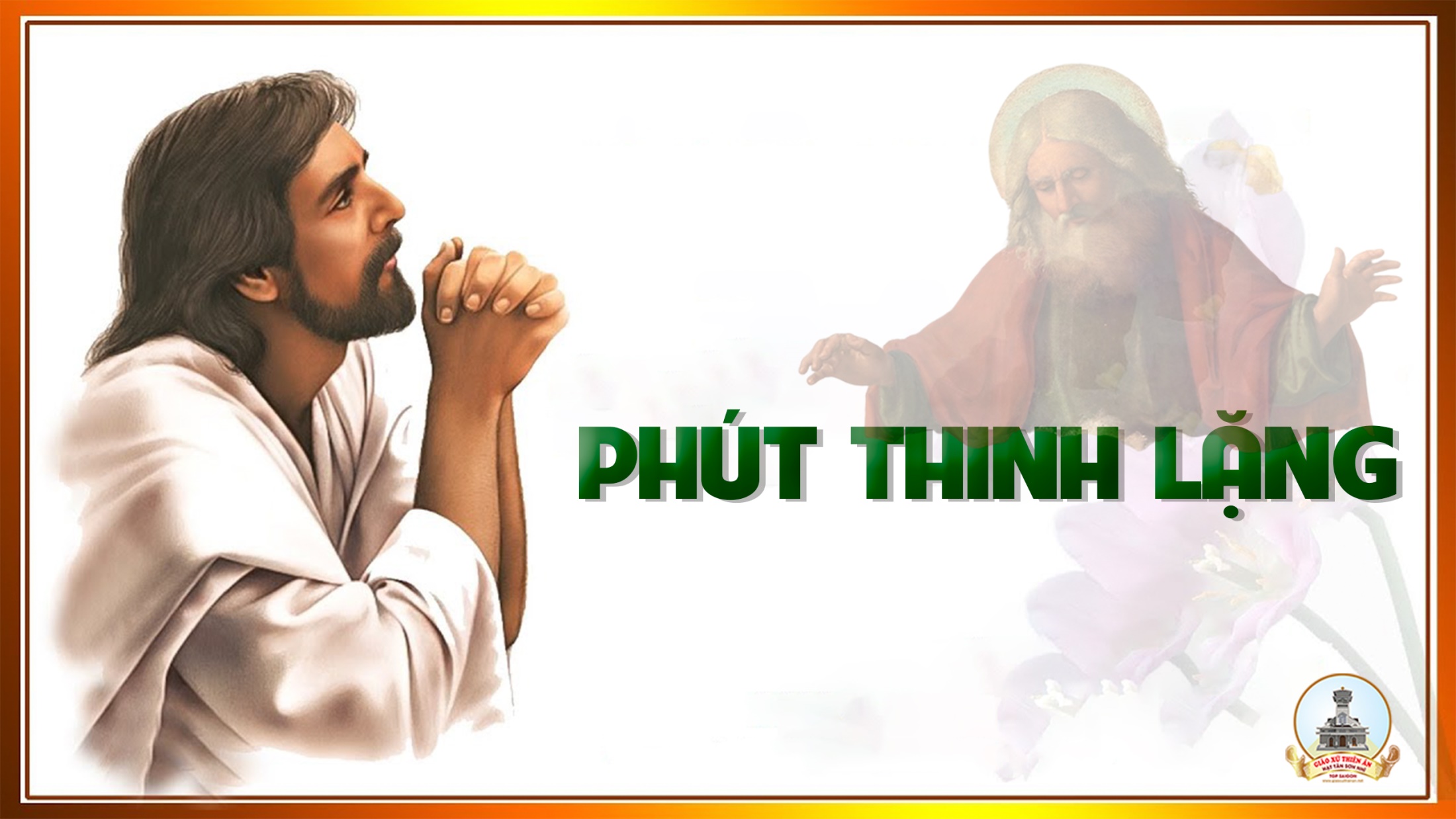 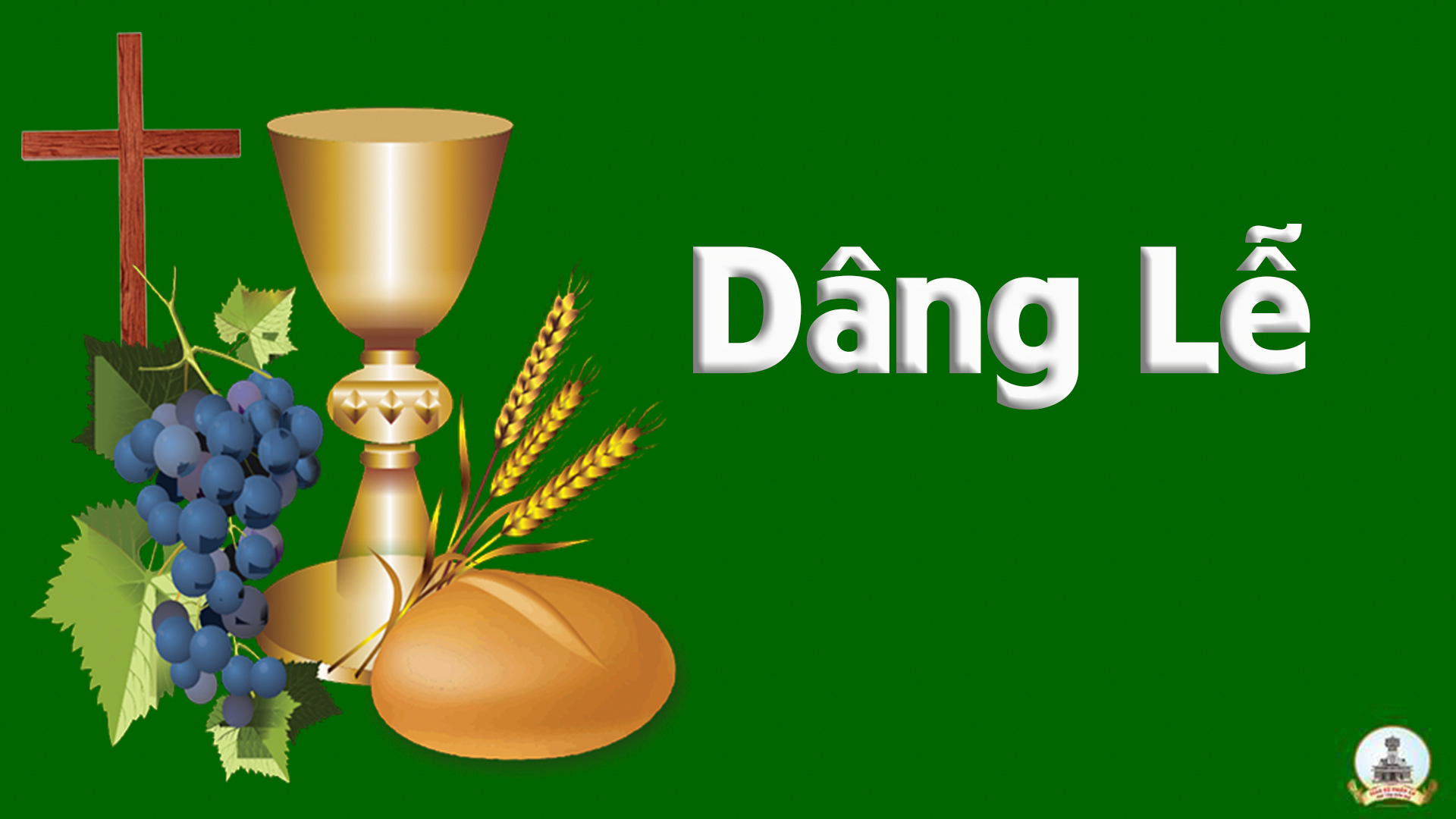 THỨ BẢY
SAU CHÚA NHẬT XIV 
THƯỜNG NIÊN
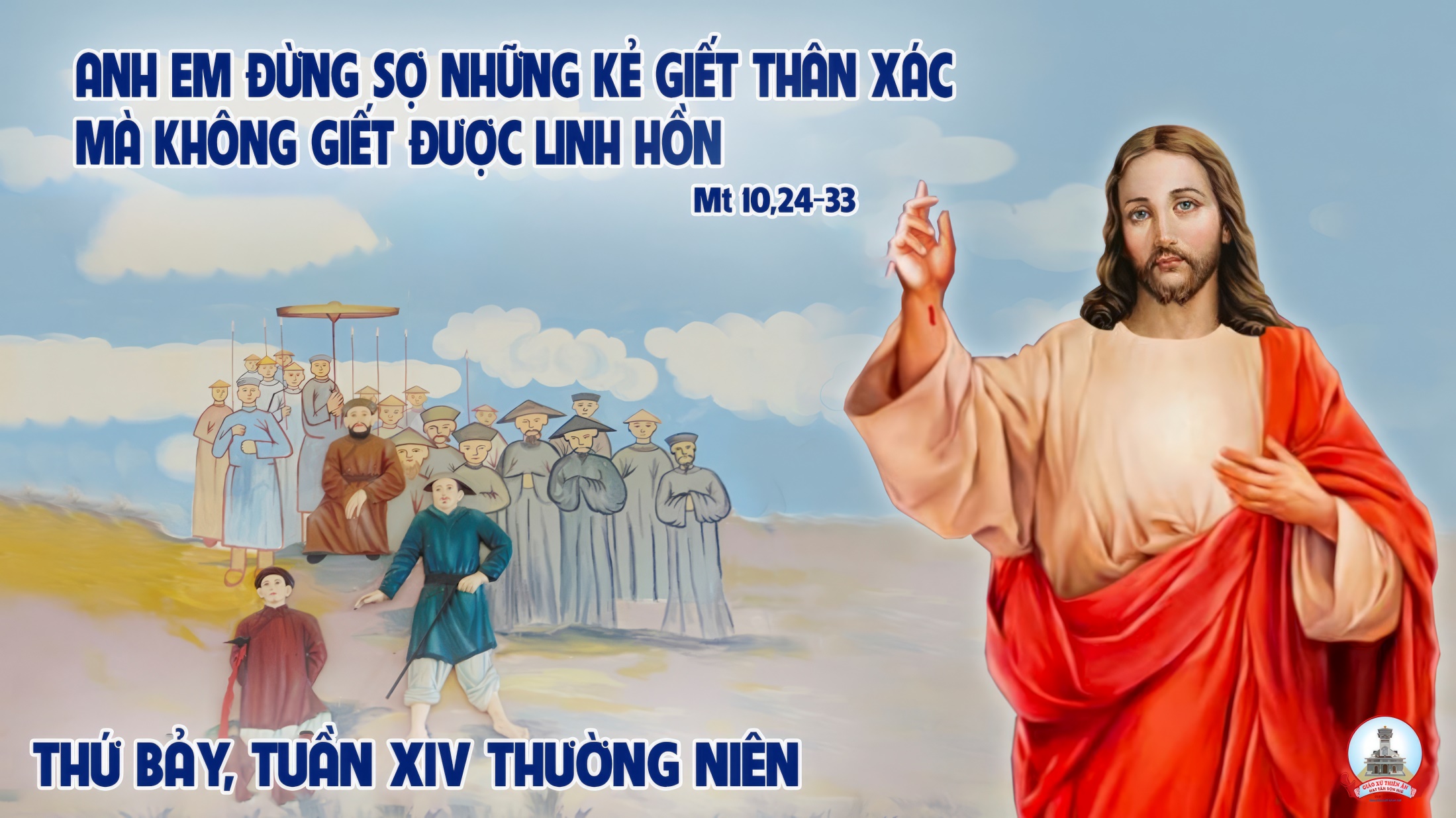 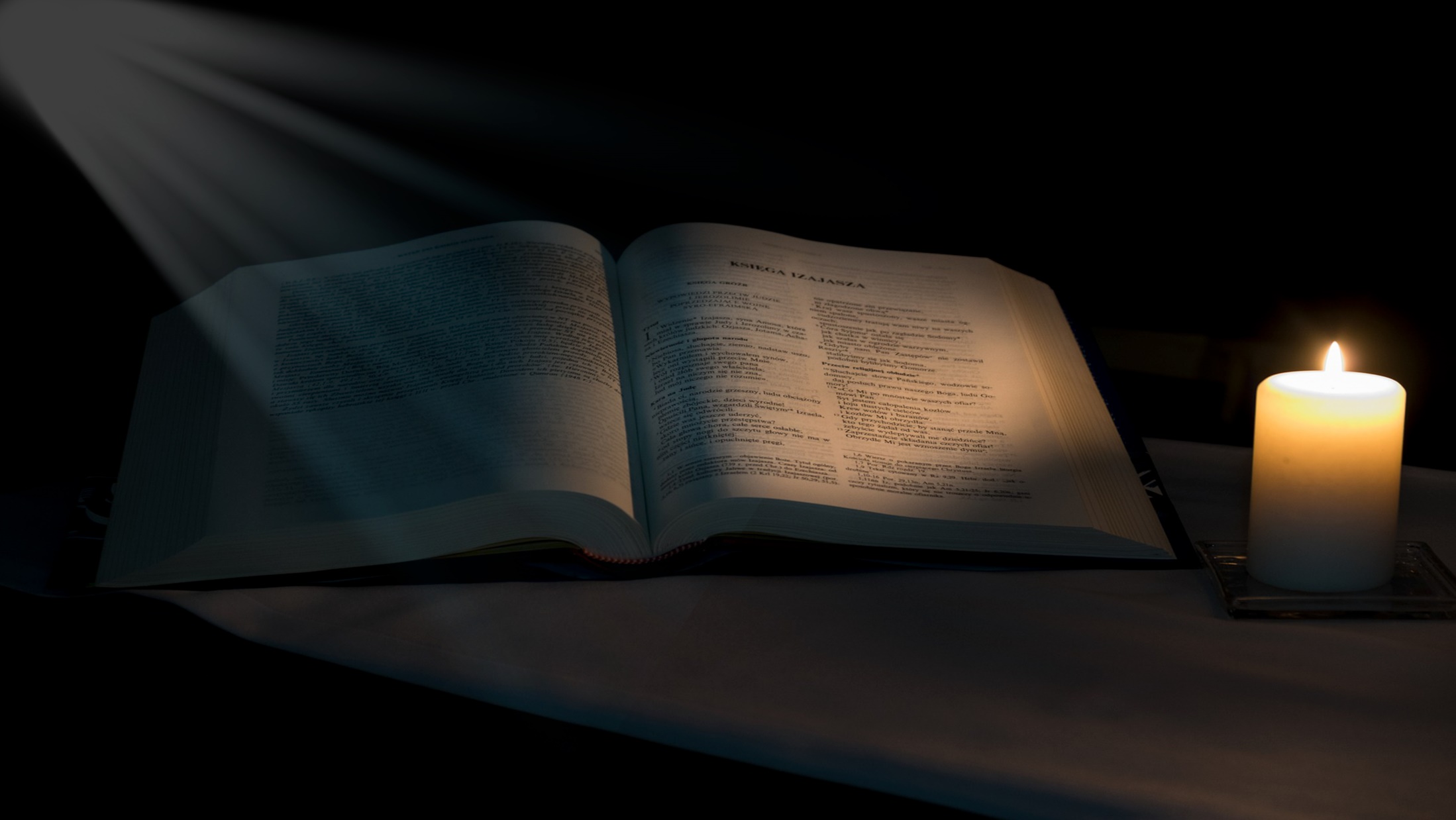 Tôi là một người môi miệng ô uế, thế mà mắt tôi đã thấy Đức Vua là Đức Chúa các đạo binh.
Bài trích sách ngôn sứ I-sai-a.
Đáp ca:
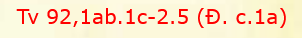 Chúa là Vua hiển trị, Chúa mặc oai phong tựa cẩm bào.
Alleluia-Alleluia:
Nếu anh em bị sỉ nhục vì danh Đức Ki-tô, anh em thật có phúc, bởi lẽ Thần Khí của Thiên Chúa ngự trên anh em.
Alleluia:
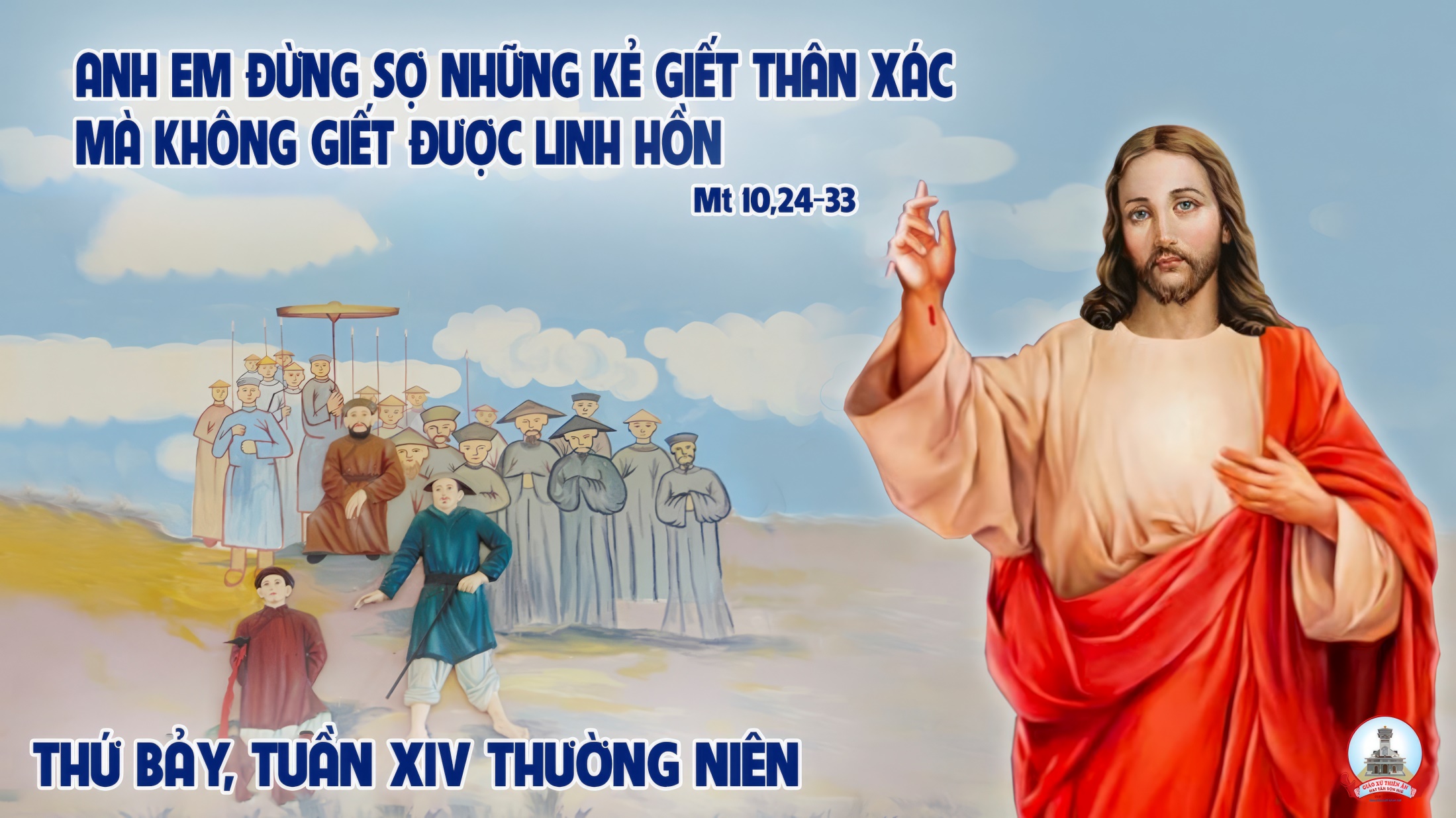 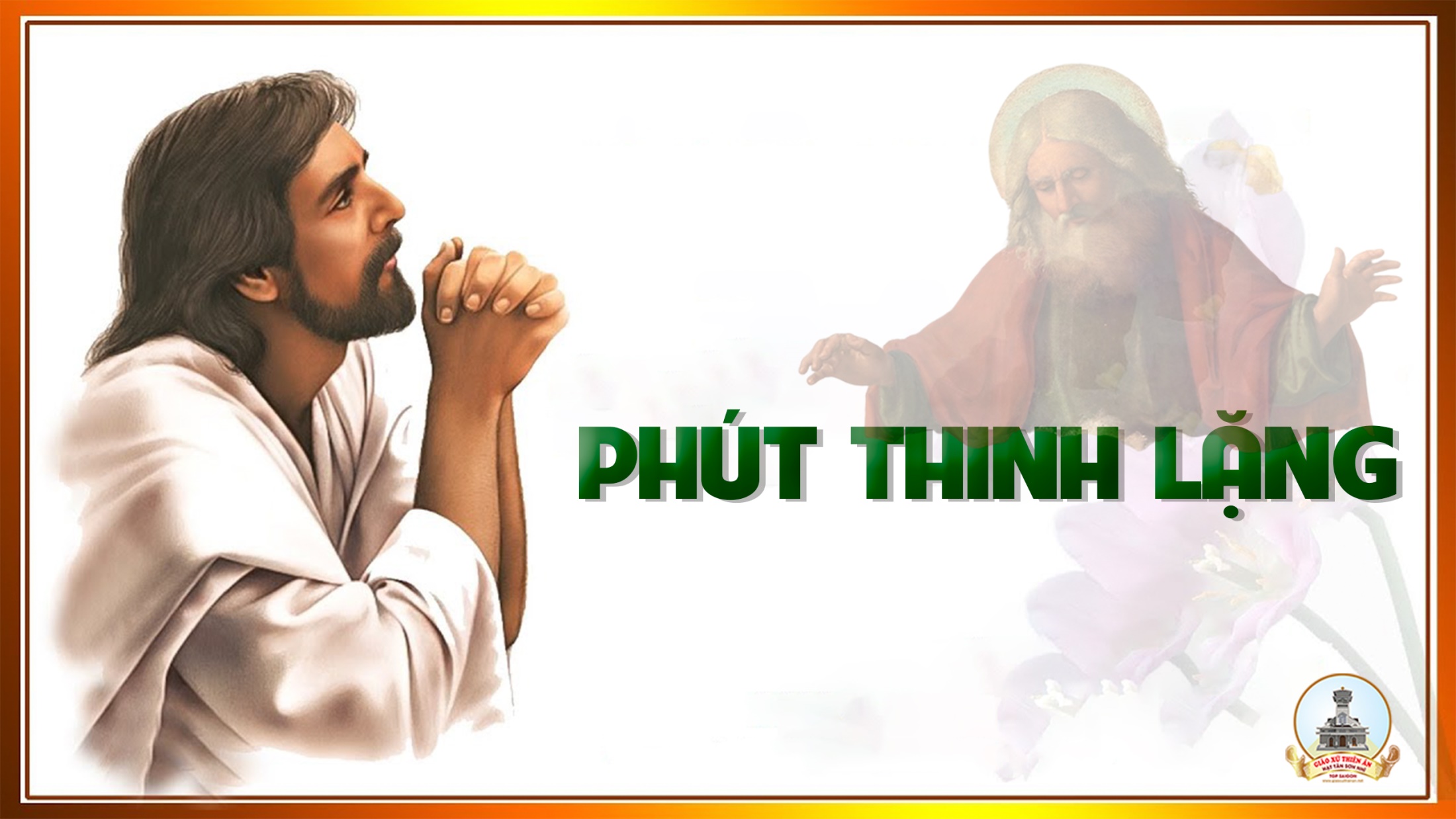 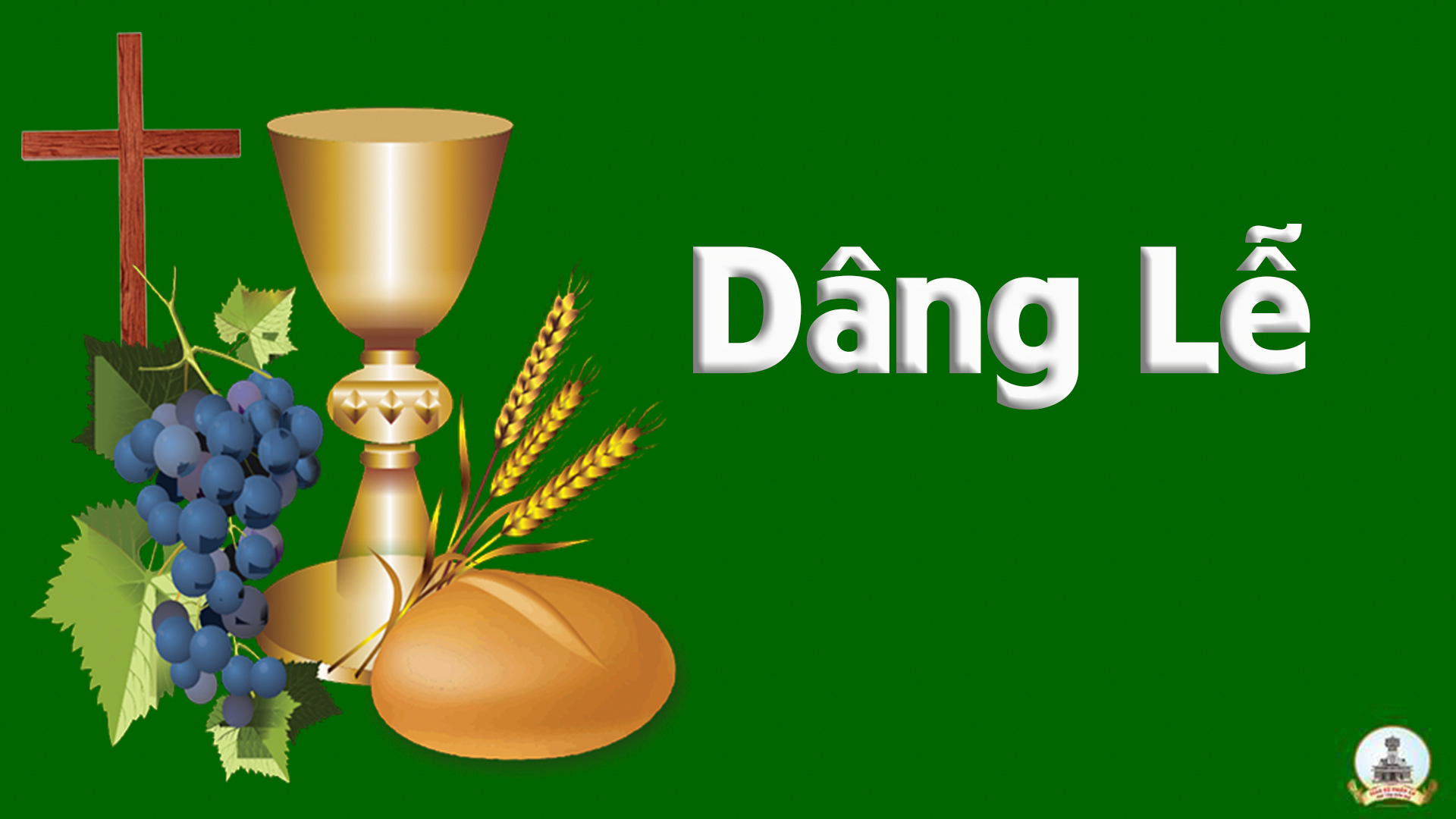